WGNE intercomparison of Tropical Cyclone Track forecast, 2014
Junichi Ishida
Presentation is prepared by Hitoshi Sato, Takahiro Ito, Masahiro Sawada and Munehiko Yamaguchi
1
Contents
Standard verification of global model
By Mr. Hitoshi Sato
Standard verification of regional model
By Mr. Takayuki Ito
Additional verification of global model part 1; False alarm rate
By Mr. Hitoshi Sato
Additional verification of global model part 2; TC size and intensity scatter diagram
By Dr. Masahiro Sawada
Future Plan; Paper submission to BAMS
By Dr. Munehiko Yamaguchi
2
Standard Verification
Verification of Global Models
3
History of the Project
1991 : commencement with three centers: ECMWF, UKMO and JMA. The verification area was only western North Pacific. 

1994 : CMC joined.

1999 : Verification for the North Atlantic started.

2000 : DWD joined. Verification for the eastern North Pacific started.

2002 : Verification for 2 Southern Hemispheric regions, north Indian Ocean and the Central Pacific started.

2003 : NCEP and BoM joined. A website for this intercomparison project was launched.

2004 : Meteo-France and CMA joined.

2006 : CPTEC and NRL joined.

2011 : KMA  joined. CMA came back.
2015: 11 NWP centers participated in the project. 
　　　〔BOM  CMA  CMC  DWD  ECMWF  JMA  KMA  France  NCEP  NRL  UKMO  〕
4
Specification of Data
*1 except for South Pacific and north Indian-Ocean
5
Method of TC verification using MSLP
TCs to be verified

 TCs which intensity reached tropical storm (TS) with the maximum sustained wind of 34 knots or stronger are set as targets for this verification. The tropical depression (TD) stage of the targeted TCs is also included in this verification. However, the TCs which stayed at TD level all through their life are excluded.  


1.  Tracking Method
    local pressure minimum; 
        a)   First position (FT +0hr) : search from the best track position
        b)   Second position (FT +6hr) : search from the first position
        c)   Third and after (FT +12hr~) : search from estimated position  
                                                                from the latest two positions

                                 (all position searched within 500km radius)
6
Verification Method

  ・Position Error 〔km〕
       The distance between 
          the best-track (analyzed) position 
          and the forecast position.
  ・Along Track – Cross Track bias
　　AT(along-track)-bias : The bias in the direction 
                                           of TC movement
　　CT(cross-track)-bias : The bias in the rectangular
                                           direction of TC movement 
  
  ・Detection Rate
              Detection Rate (t) = A(t)/ B(t) 
          
          A(t) : The number of forecast events in which a TC is analyzed at forecast time t on the 
                  condition that a NWP model continuously expresses the TC until the forecast time t.    B(t) : The number of forecast events in which a TC is analyzed at forecast time t.
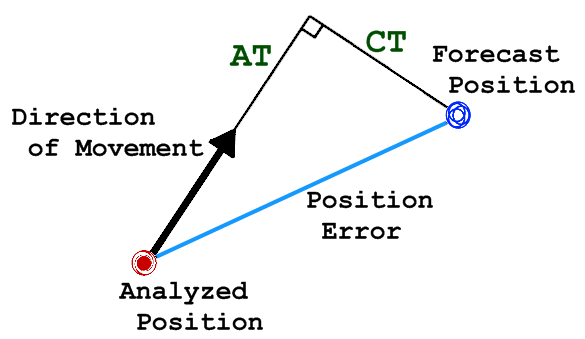 7
[Speaker Notes: Note that following verification results are using inhomogeneous samples otherwise noticed.
This verification method for TC detection rate may be in favor of the NWP model that generates more TCs than actual, because the false alarm is not considered in the metric.]
TC Verification
TC tracks on 2014 season
	Northern-Hemisphere  [2014/01/01 to 2014/12/31]
	Southern-Hemisphere  [2013/09/01 to 2014/08/31]
Number of TCs ,  [best-track data provider]
	23   western North-Pacific   [RSMC Tokyo]
	22   eastern North-Pacific (including Central-Pacific) [RSMC Miami, Honolulu]
	  8   North Atlantic   [RSMC Miami]
	  3   north Indian-Ocean  [RSMC New-Delhi]
	11   south Indian-Ocean  [RSMC La-Reunion]
	14   around Australia   [RSMC Nadi and 4 TCWCs ]
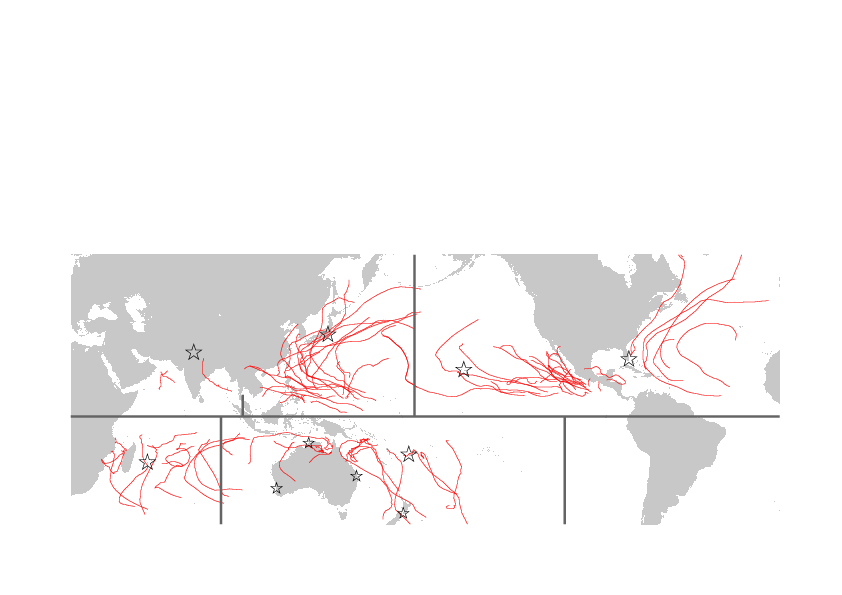 23
22
8
3
14
11
8
(a) western North-Pacific (WNP) domain Position Error
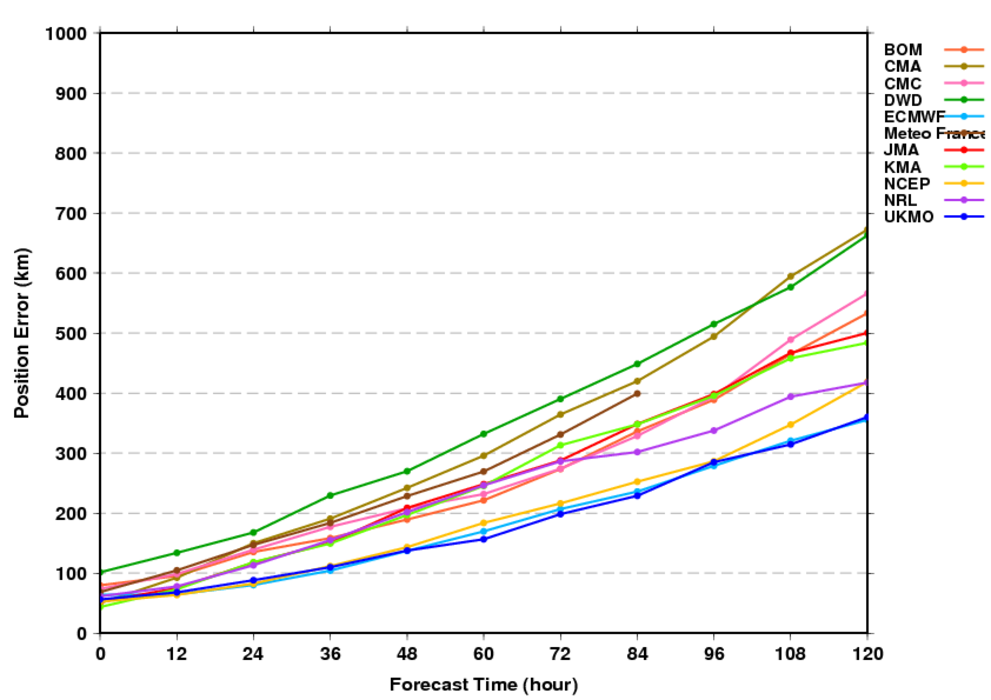 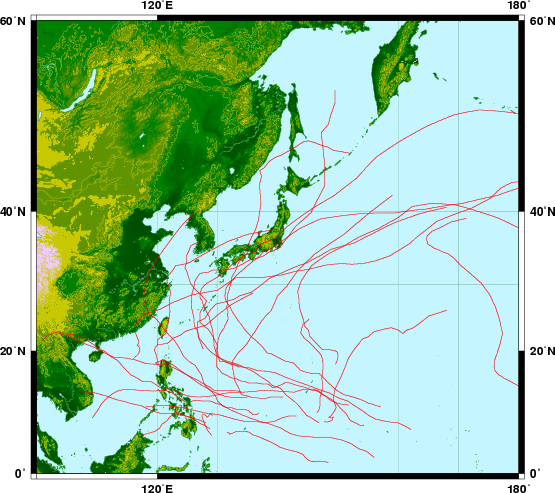 23 TCs in 2014
ECMWF, Met Office and NCEP achieve the best performance on average. Other centres such as NRL, BoM, JMA, CMC and KMA follow.
9
[Speaker Notes: ECMWF, Met Office and NCEP achieve the best performance on average. Other centres such as NRL, BoM, JMA, CMC and KMA follow.]
(a) WNP domain Detection Rate
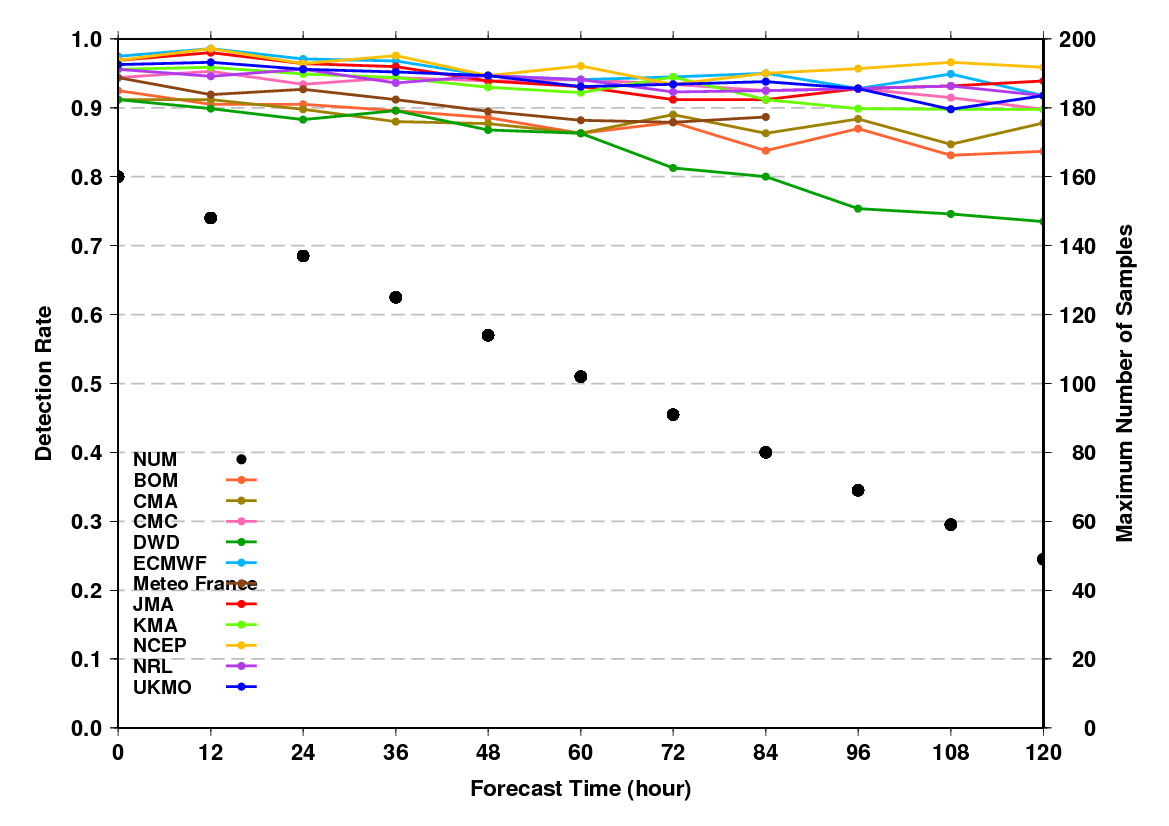 Detection Rate – Position Error map (FT +72)
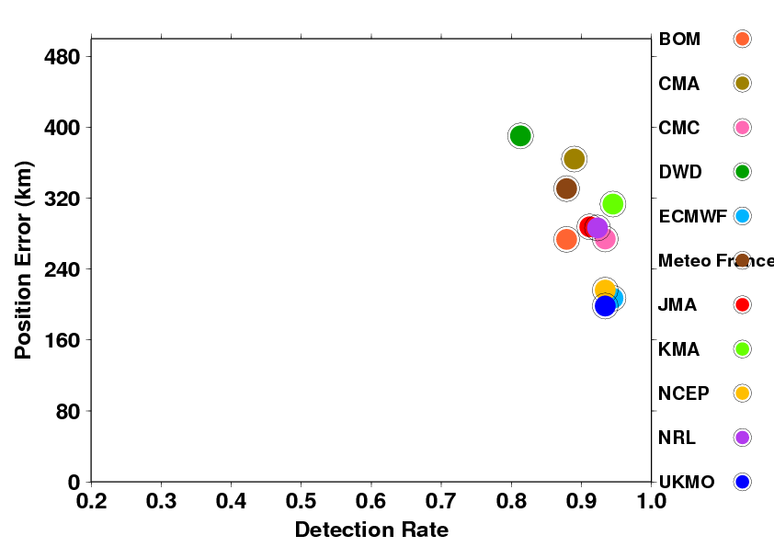 better
Overall, ECMWF, Met Office and NCEP performed the best followed by CMC, NRL, JMA and BoM.
10
[Speaker Notes: Overall, ECMWF, Met Office and NCEP performed the best followed by CMC, NRL, JMA, BoM.]
(a) WNP domain   AT-CT bias map (FT +72)
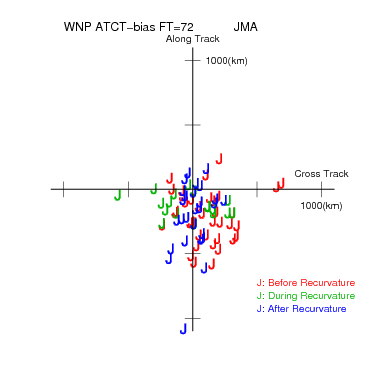 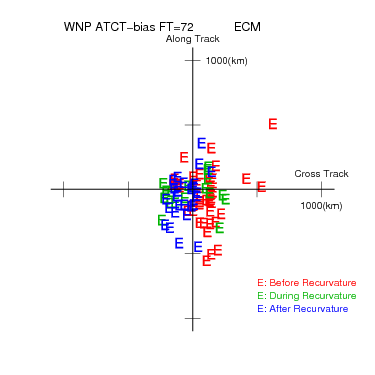 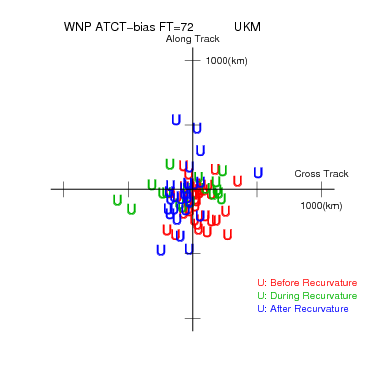 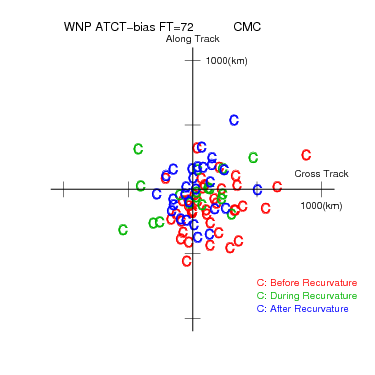 JMA
ECMWF
UKMO
CMC
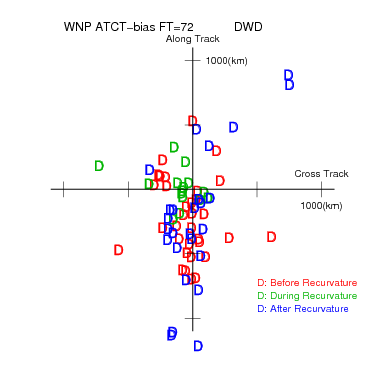 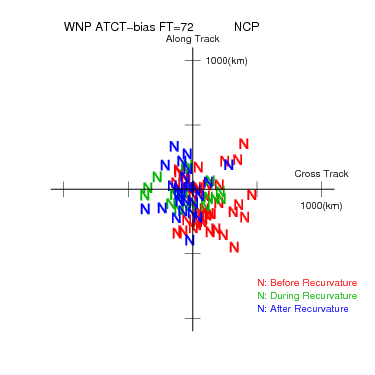 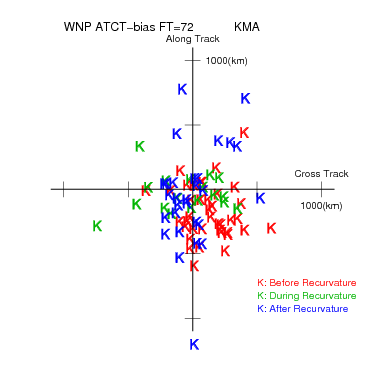 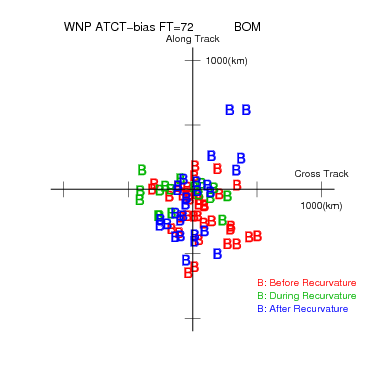 DWD
NCEP
KMA
BOM
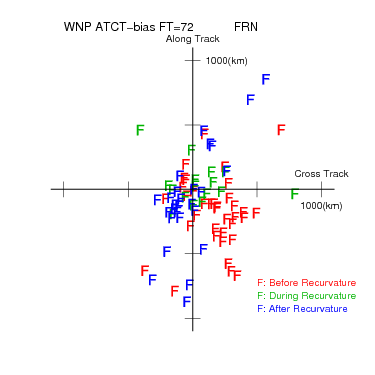 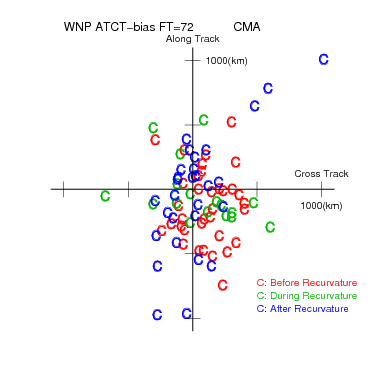 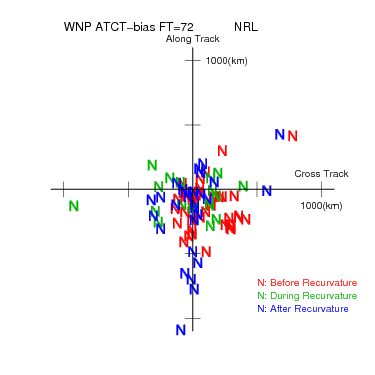 NRL
Meteo France
CMA
Scatter diagram of TC positions at 72 hour forecast.
   Red     : Before recurvature 
   Green : During recurvature
   Blue    : After recurvature
Y-axis represents position errors in Along Track (AT) direction 
and X-axis does that in Cross Track (CT) direction. 
  Unit: km
11
Theire is a significan slow bias in JMA, BoM and NRL.
[Speaker Notes: There is a significant slow bias in JMA, BoM and NRL.]
(a) WNP domain   Central Pressure scatter diagram (FT +0)
JMA
ECMWF
UKMO
CMC
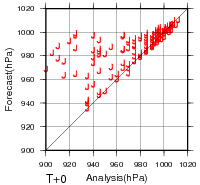 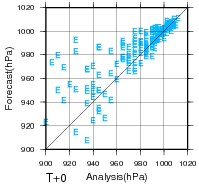 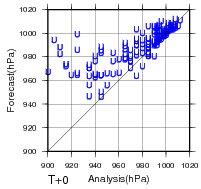 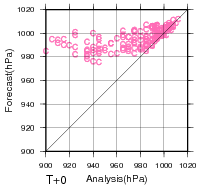 DWD
NCEP
KMA
BOM
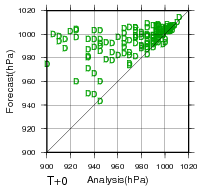 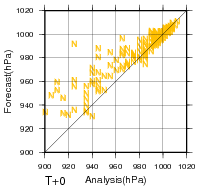 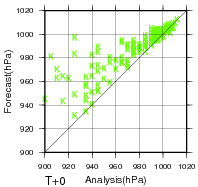 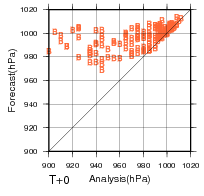 NRL
Meteo France
CMA
Scatter diagram of central pressure at initial.  Y-axis represents central pressure of forecast  and X-axis does that of analysis.    Unit: hPa
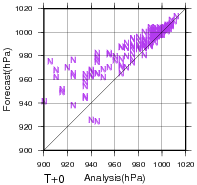 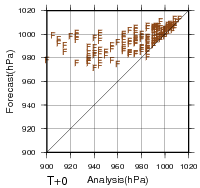 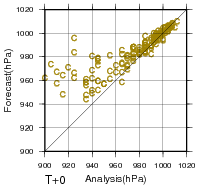 Good linear relationship is found for NCEP, CMA and NRL especially in weak TC at initial time. Some good linear relationship for strong TC is found by ECMWF.
12
[Speaker Notes: Good linear relationship is found for NCEP, CMA and NRL especially in weak TC at initial time. Some good linear relationship for strong TC is found by ECMWF.]
(a) WNP domain   Central Pressure scatter diagram (FT +72)
JMA
ECMWF
UKMO
CMC
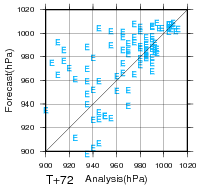 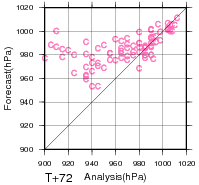 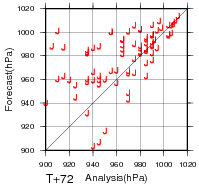 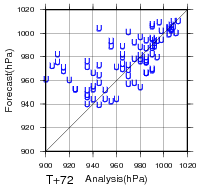 DWD
NCEP
KMA
BOM
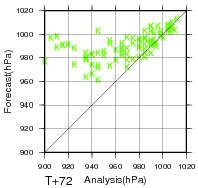 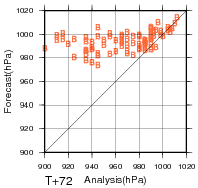 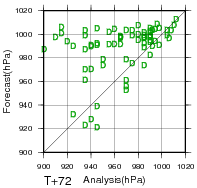 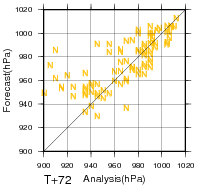 NRL
Meteo France
CMA
Scatter diagram of central pressure at initial. Y-axis represents central pressure of forecast  and X-axis does that of analysis.  Unit: hPa
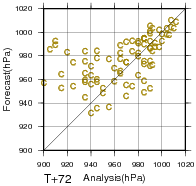 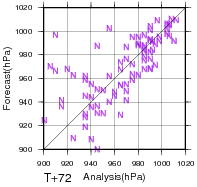 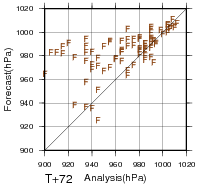 Met Office, CMC, DWD, KMA, BoM and Meteo France predict relatively shallow TCs, while JMA, ECMWF, NCEP and NRL has small bias in deep TC though the spread is not small.
13
[Speaker Notes: Met Office, CMC, DWD, KMA, BoM and Meteo France predict relatively shallow TCs, while JMA, ECMWF, NCEP and NRL has small bias in deep TC though the spread is not small.]
(a) WNP domain  Error Map  (FT +72)
JMA
ECMWF
UKMO
CMC
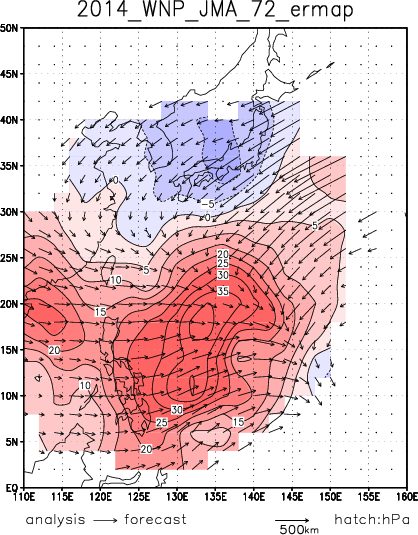 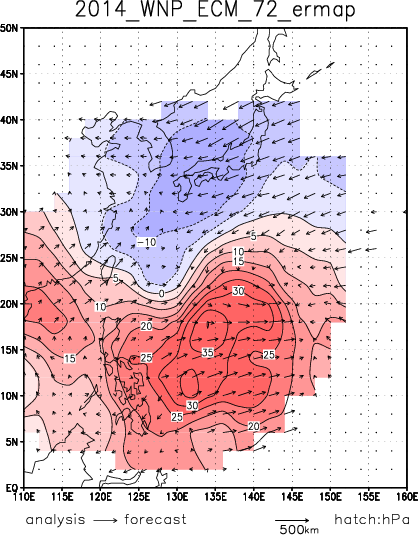 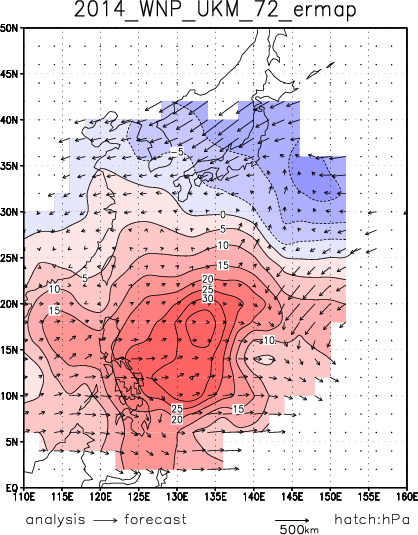 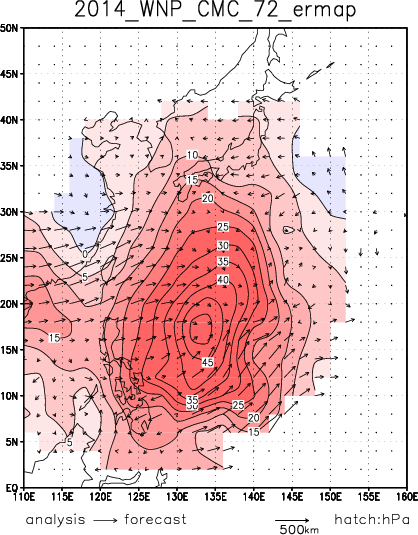 Forecast position
DWD
NCEP
BOM
KMA
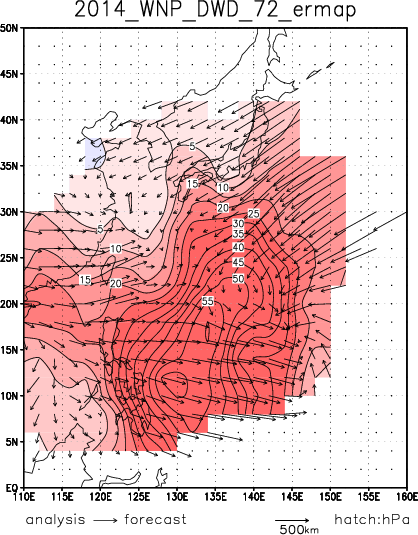 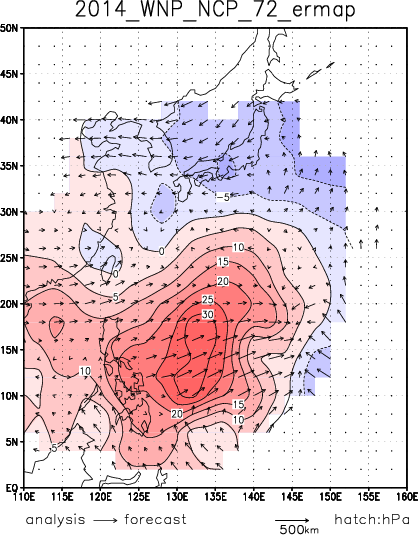 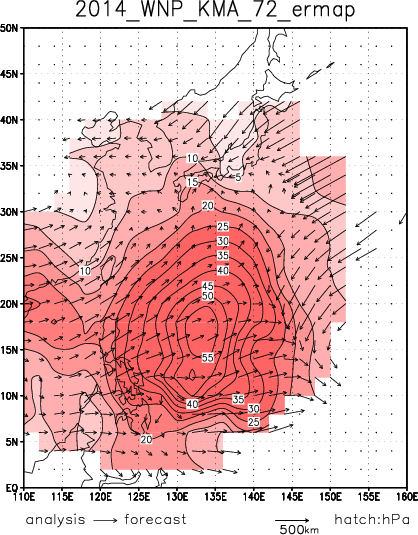 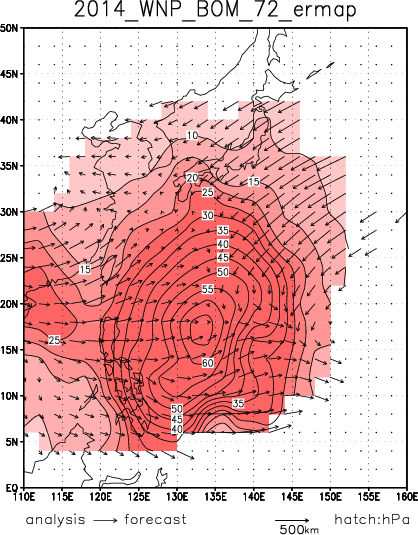 Analysis position
Meteo France
CMA
NRL
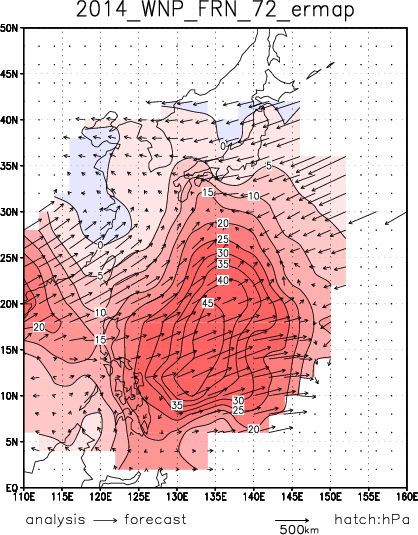 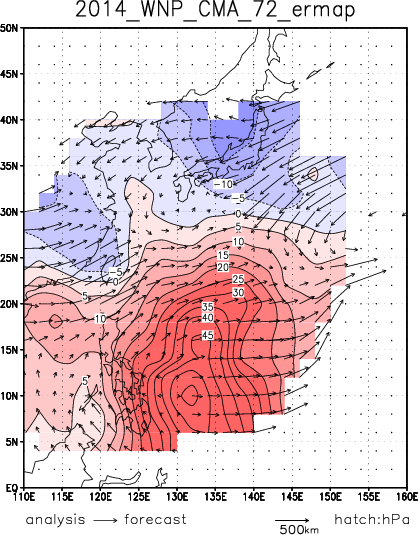 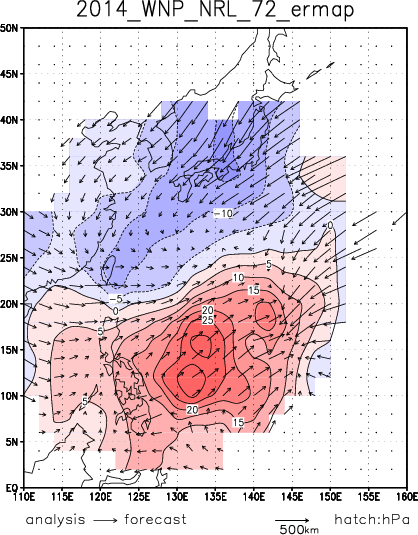 Error map of central pressure and position   at 72 hour forecast.
Color:Central pressure error  Units:hPa
(Red:forecast is shallow.  Blue:forecast is deep) 
Arrow:  average position error
All models failed to predict deep TCs around the east of Philippine and the east of Mariana Islands.
14
[Speaker Notes: All models failed to predict deep TCs around the east of Philippine and the east of Mariana Islands.]
Position Error
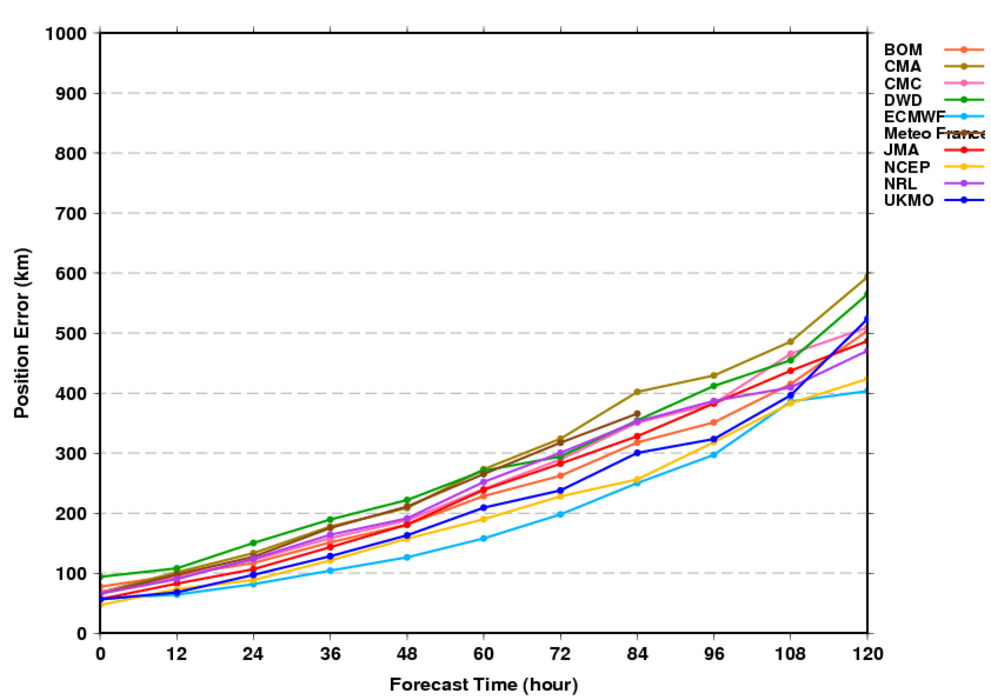 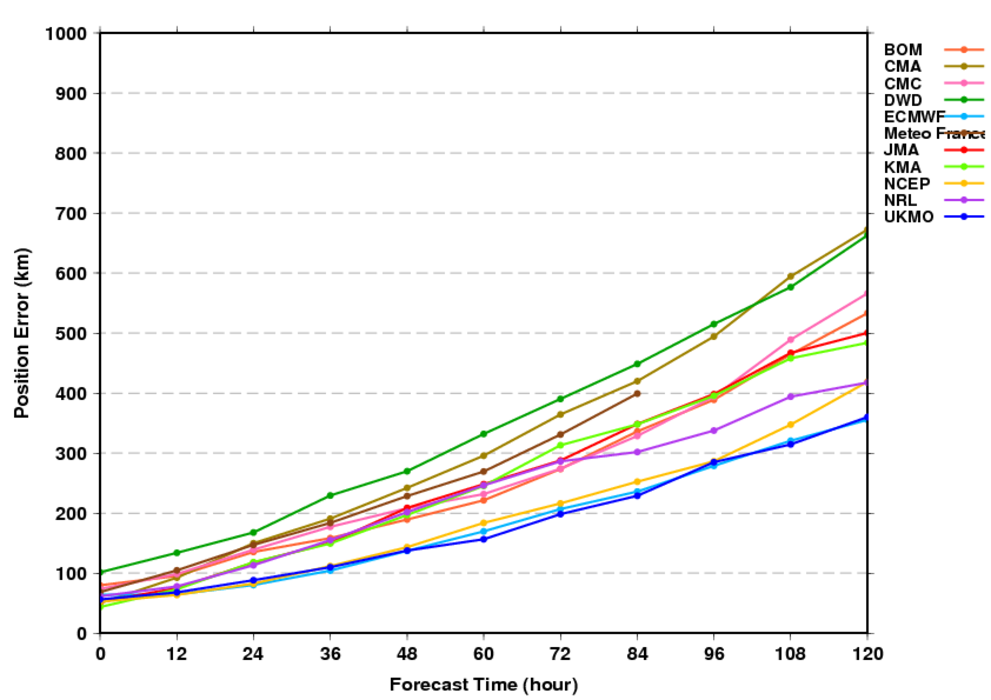 2013 season
2014 season
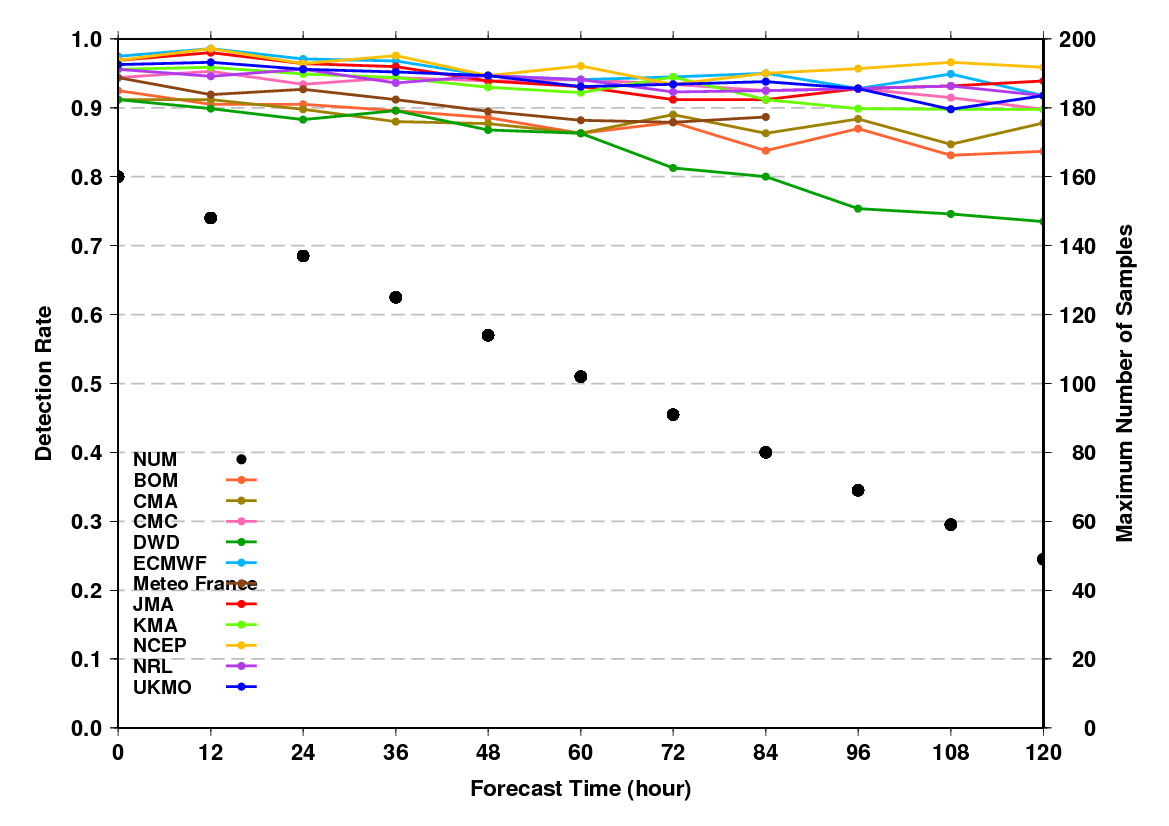 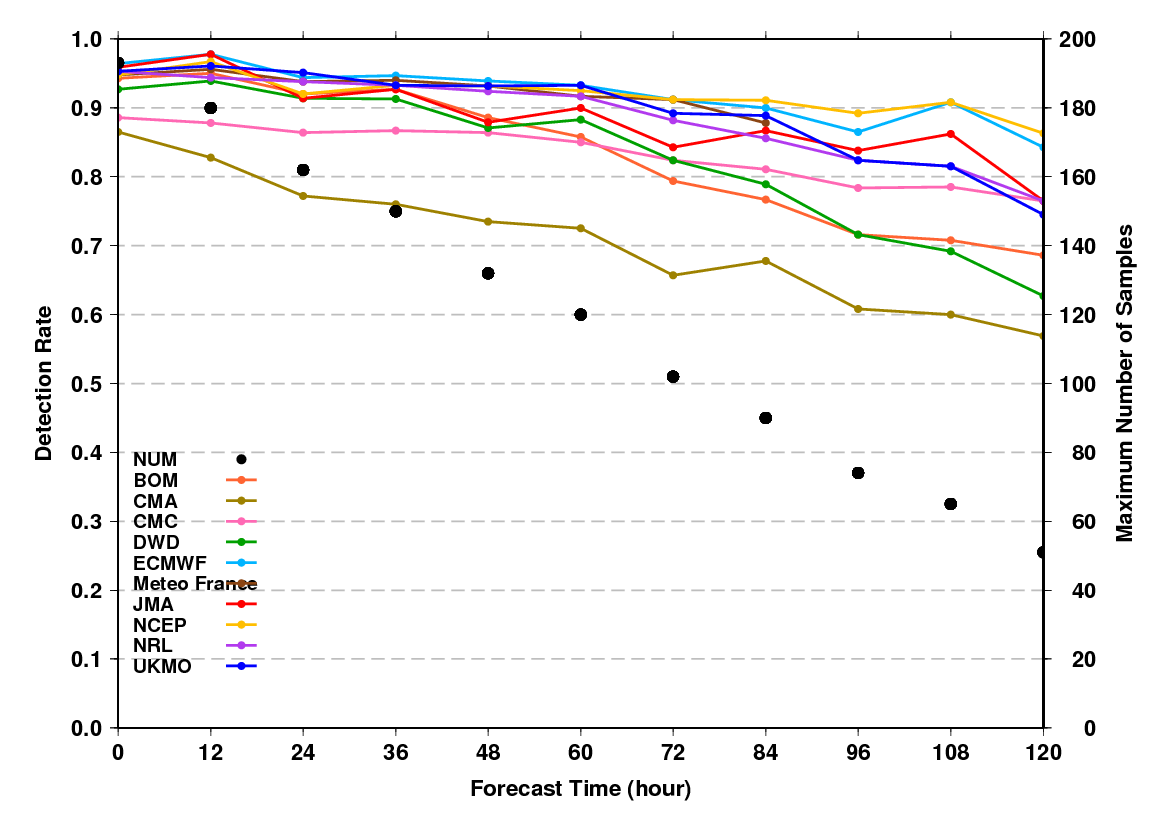 Detection Rate
Generally, TC position forecast error has been reduced for most NWP centers.
Mean forecast position error of Met Office and NCEP got almost equal to that of ECMWF.
15
[Speaker Notes: Generally, TC position forecast error has been reduced for most NWP centers.
Mean forecast position error of Met Office and NCEP got almost equal to that of ECMWF.]
(b) North-Atlantic (NAT) domain Position Error
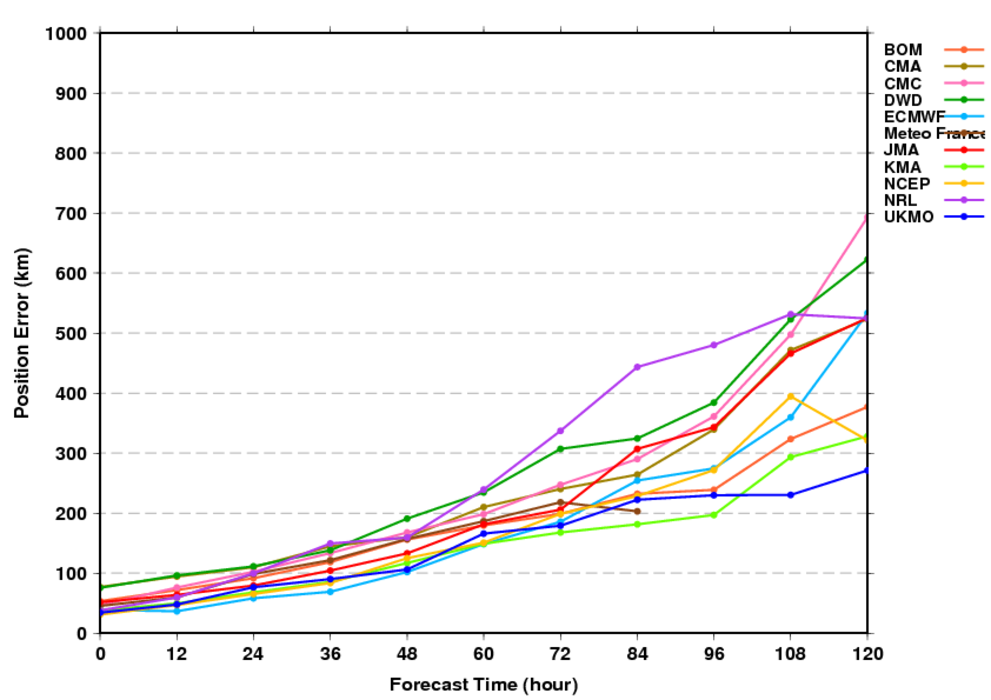 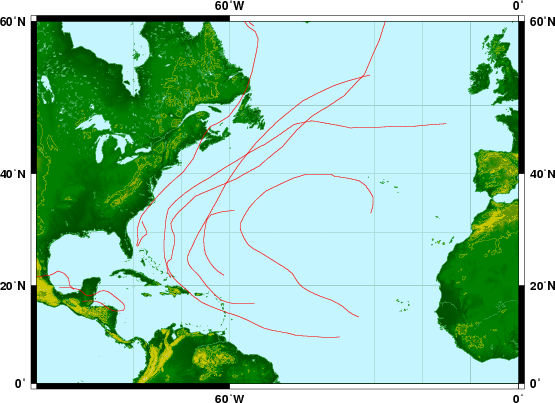 8 TCs in 2014
Sample numbers is very small (13 TCs in 2013) in this season.
Met Office, KMA, ECMWF, NCEP and JMA achieved the best performance around T+48 to T+72.
16
[Speaker Notes: Sample numbers is very small (13 TCs in 2013) in this season.
Met Office, KMA, ECMWF, NCEP and JMA achieved the best performance arount T+48 to T+72.]
(b) NAT domain Detection Rate
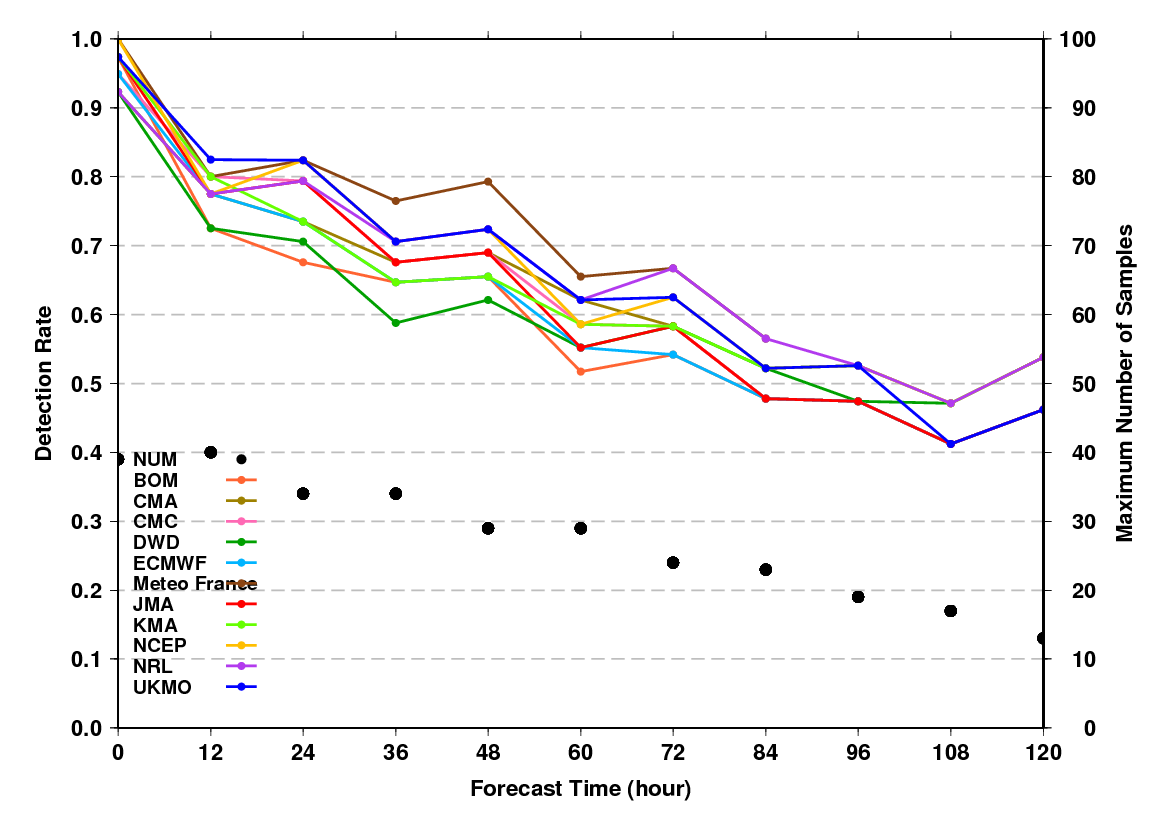 Detection Rate – Position Error map (FT +72)
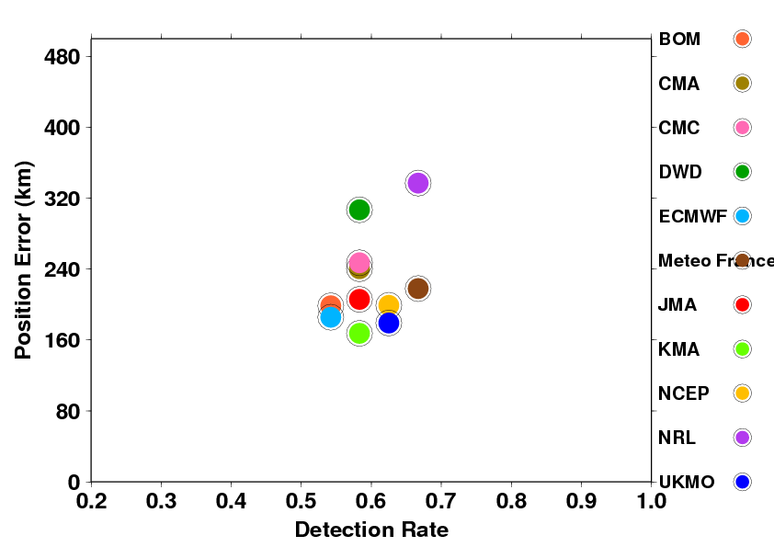 better
Relatively small detection rate for NAT region compared to that for other region.
17
[Speaker Notes: Relatively small detection rate for NAT region compared to that for other region.]
(c) eastern North-Pacific (ENP) domain Position Error
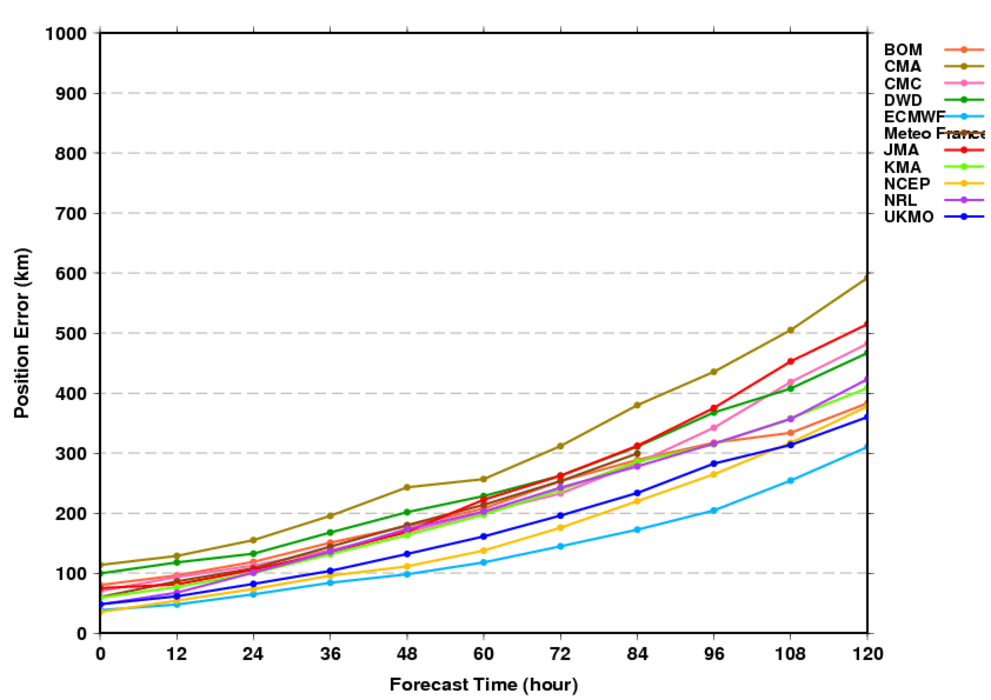 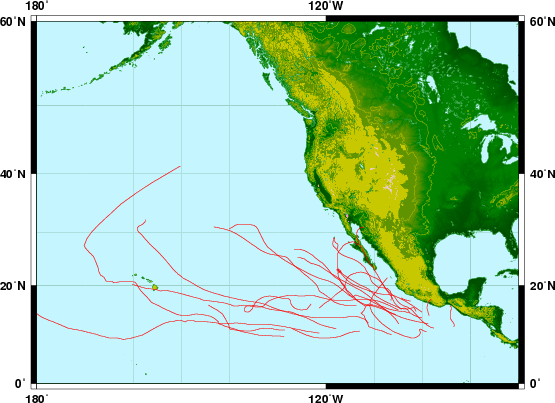 22 TCs in 2014
ECMWF achieved the best on average and NCEP and Met Office follows.
18
[Speaker Notes: ECMWF achieved the best on average and NCEP and Met Office follows.]
(c) ENP domain Detection Rate
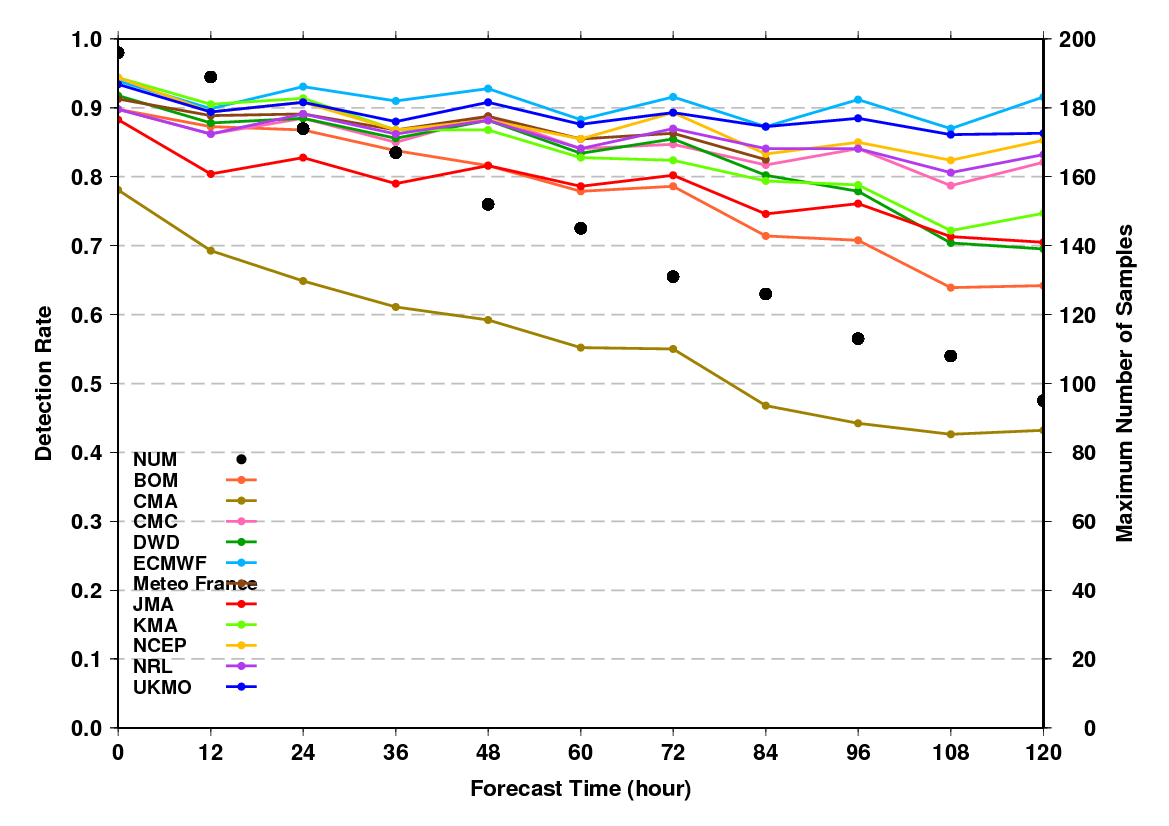 Detection Rate – Position Error map (FT +72)
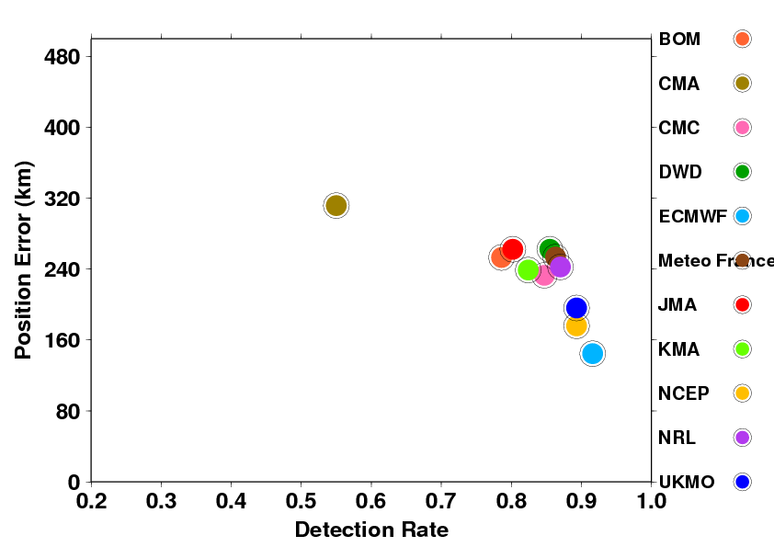 better
ECMWF achieved the best performance in detection rate and position error. NCEP and Met Office follow.
19
[Speaker Notes: ECMWF achieved the best performance in detection rate and position error. NCEP and Met Office follow.]
(d) “around Australia” (AUR) domain Position Error
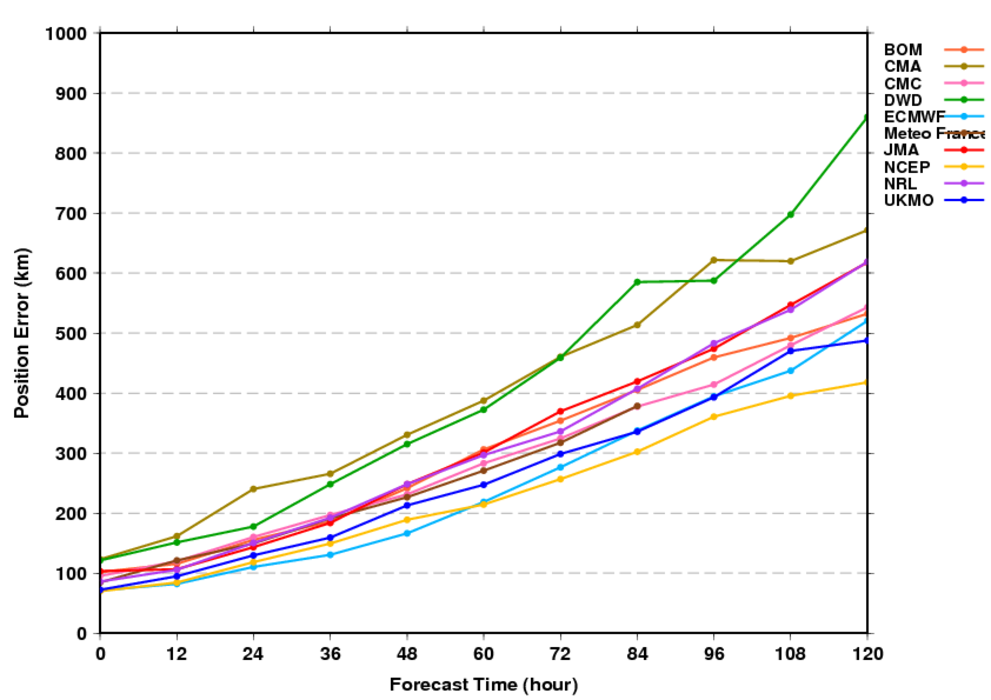 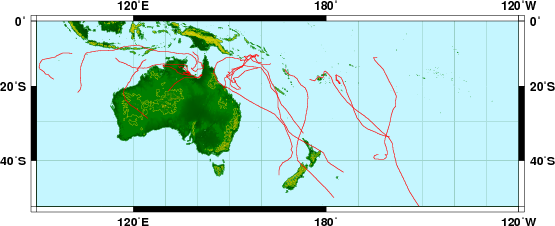 14 TCs in 2013/2014
NCEP and ECMWF achieved the best performance and Met Office and Meteo France, CMC, NRL and BoM follows.
20
[Speaker Notes: NCEP and ECMWF achieved the best performance and Met Office and Meteo France, CMC, NRL and BoM follows.]
(d) AUR domain Detection Rate
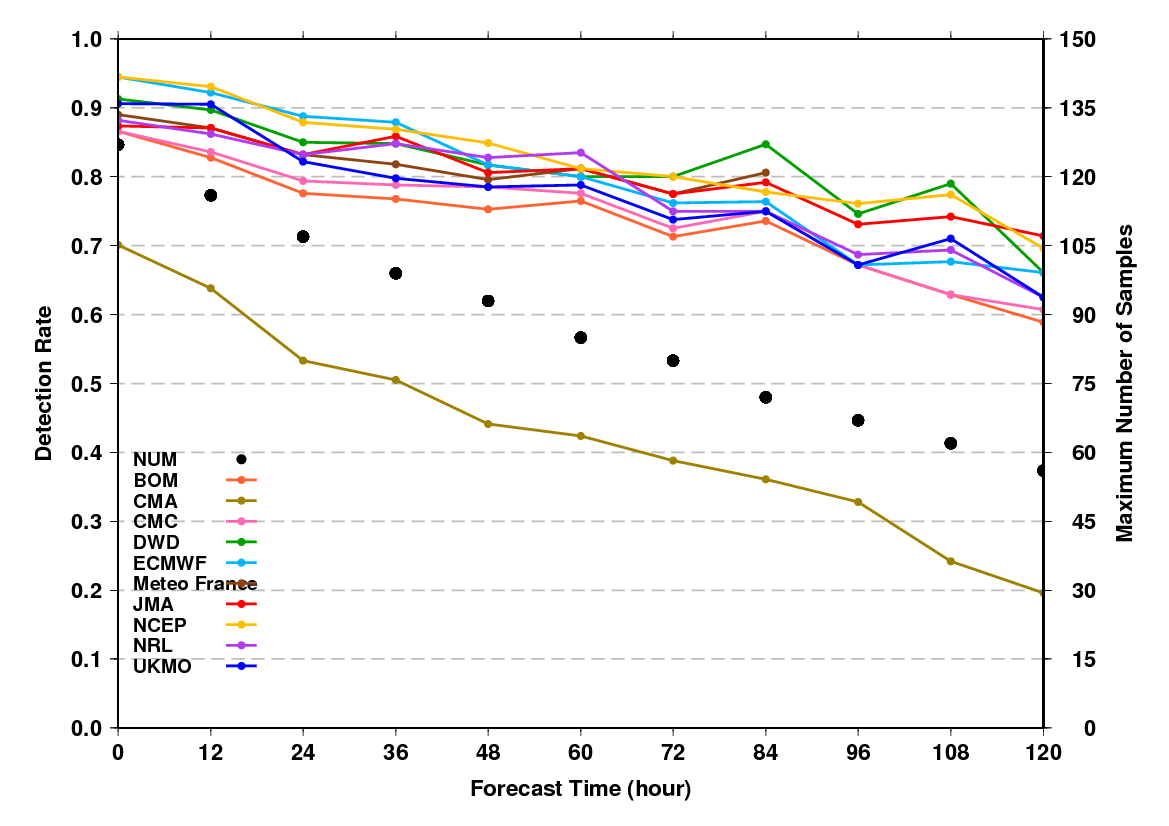 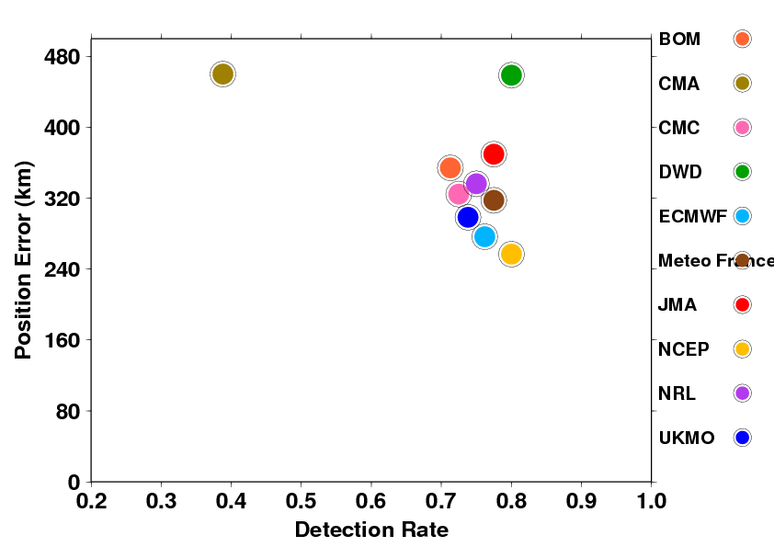 Detection Rate – Position Error map (FT +72)
better
NCEP performed well in detection rate with small position error.
21
[Speaker Notes: NCEP performed well in detection rate with small position error.]
(e) South Indian Ocean (SIO) domain Position Error
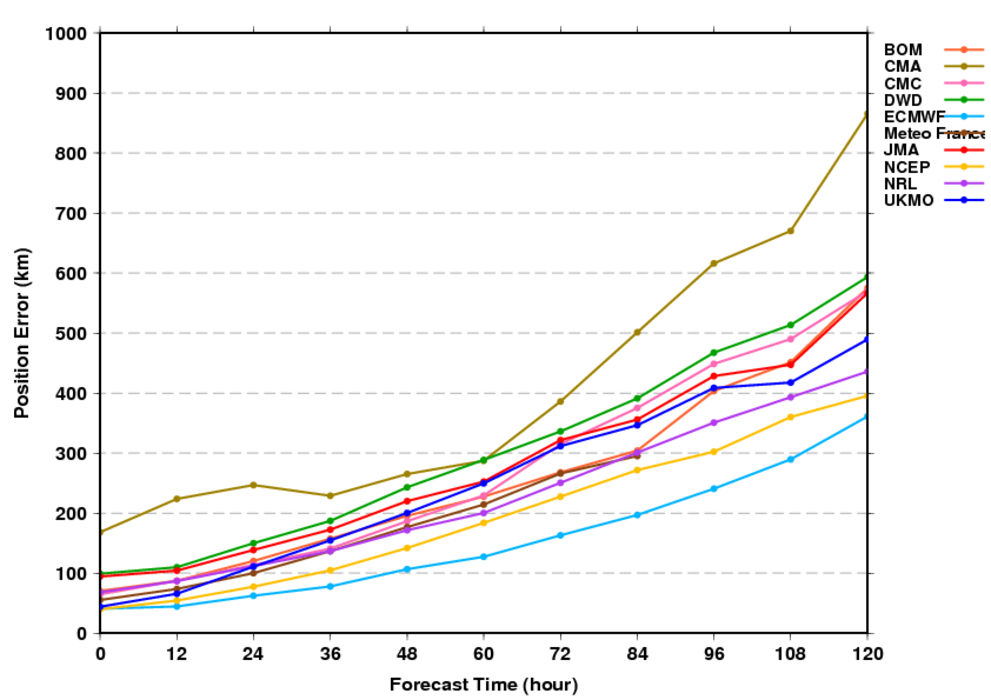 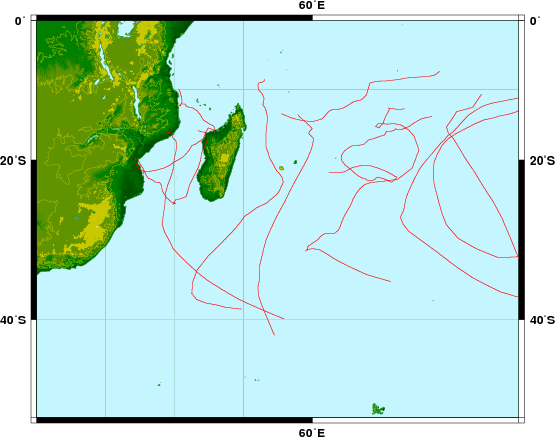 11 TCs in 2013/14
ECMWF performed very well and NCEP, NRL, Meteo France follow.
22
[Speaker Notes: ECMWF performed very well and NCEP, NRL, Meteo France follow.]
(e) SIO domain Detection Rate
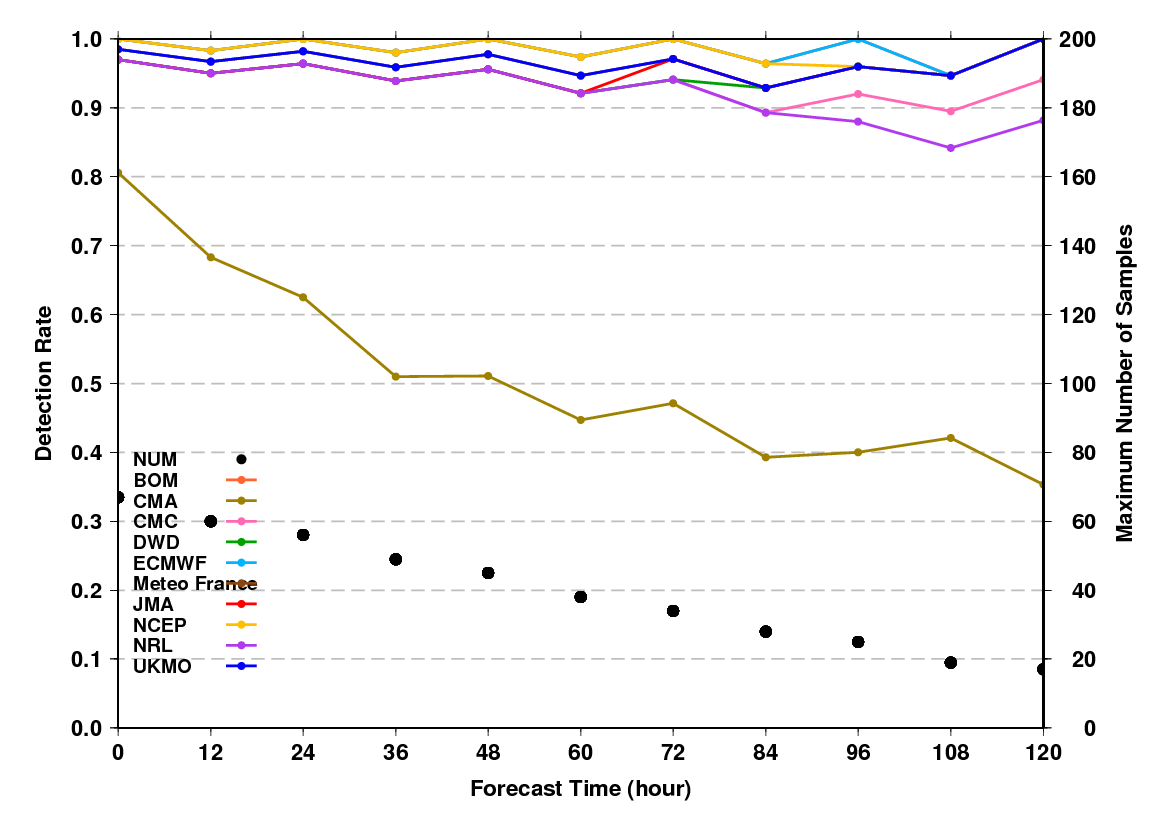 Almost the perfect detection in SIO basin for this season (except for CMA).
Detection Rate – Position Error map (FT +72)
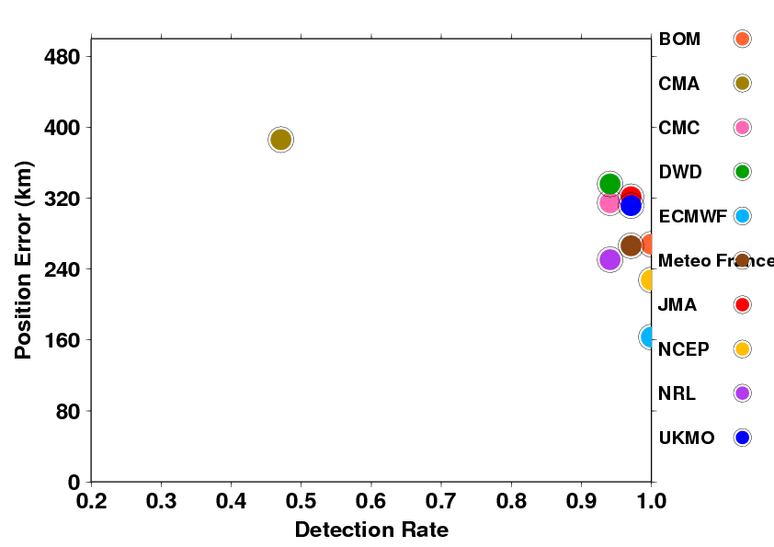 better
23
[Speaker Notes: Almost the perfect detection in SIO basin for this season (except for CMA).]
visualization with “pie-chart”
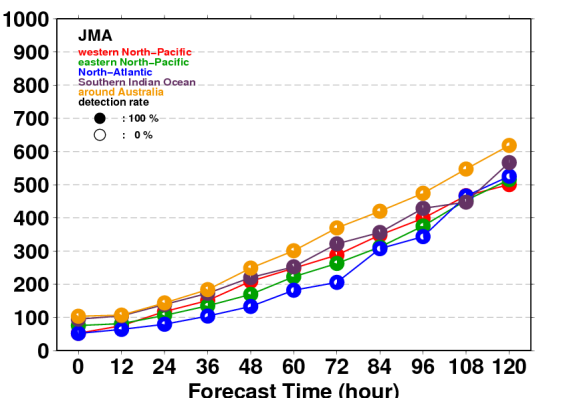 JMA
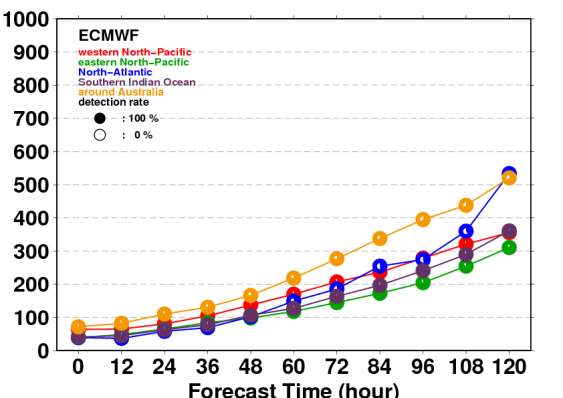 ECMWF
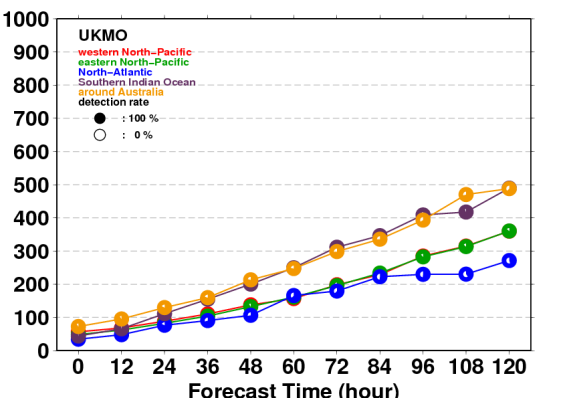 UKMO
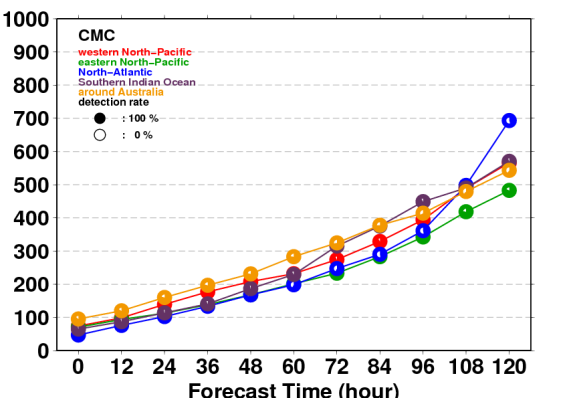 CMC
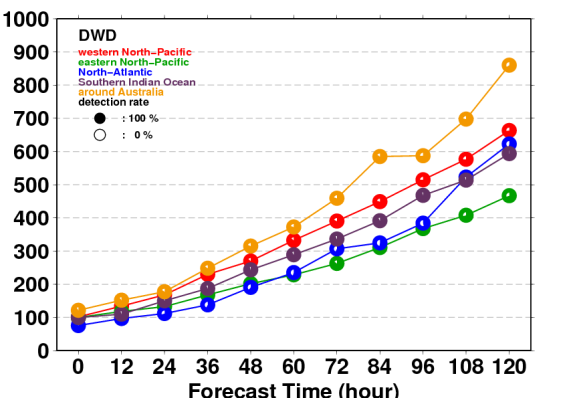 DWD
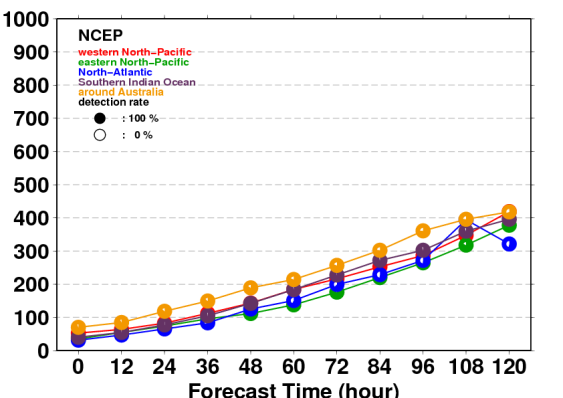 NCEP
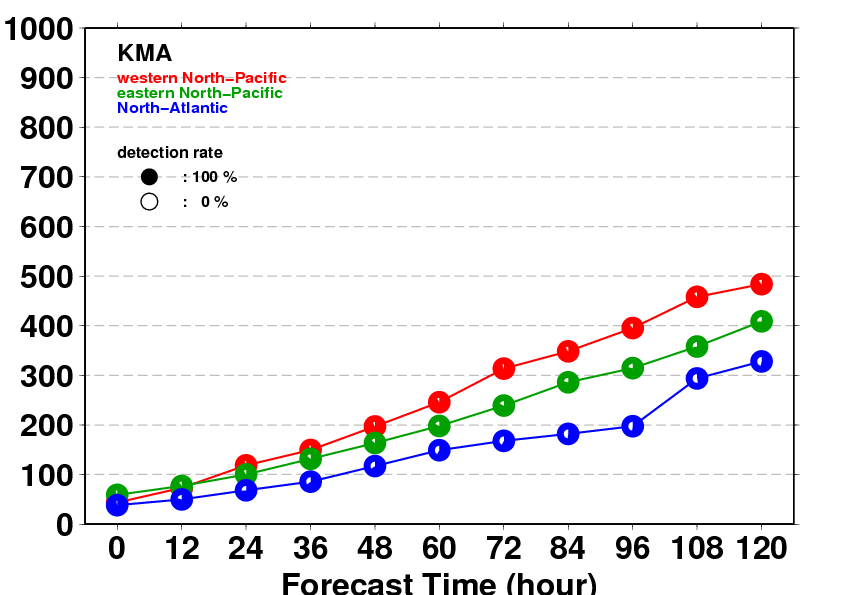 KMA
BOM
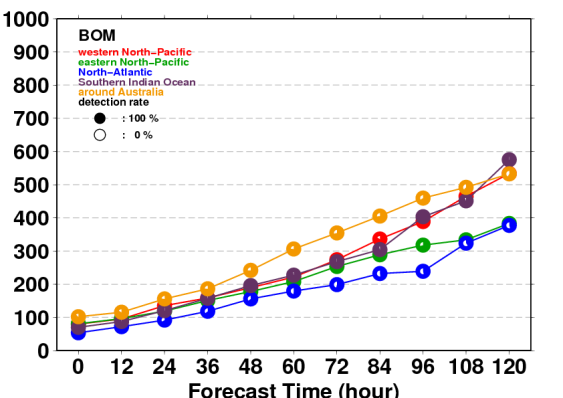 Meteo France
CMA
NRL
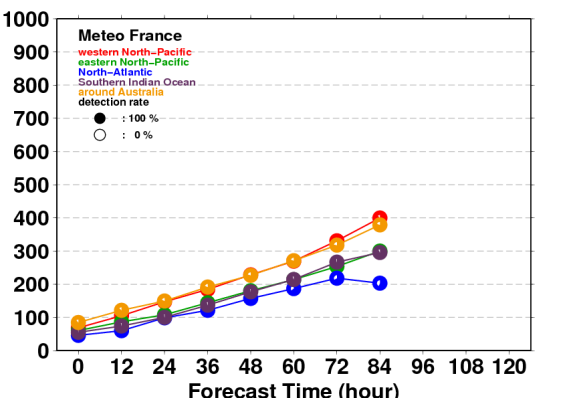 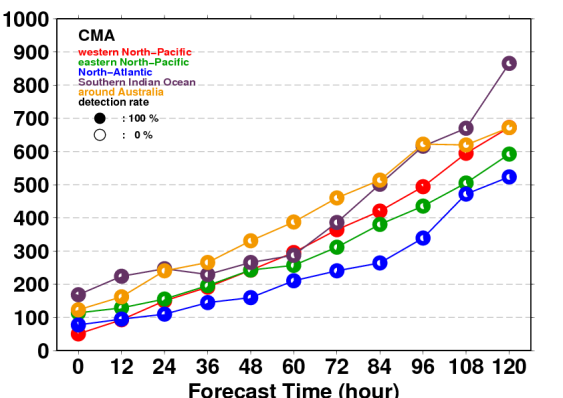 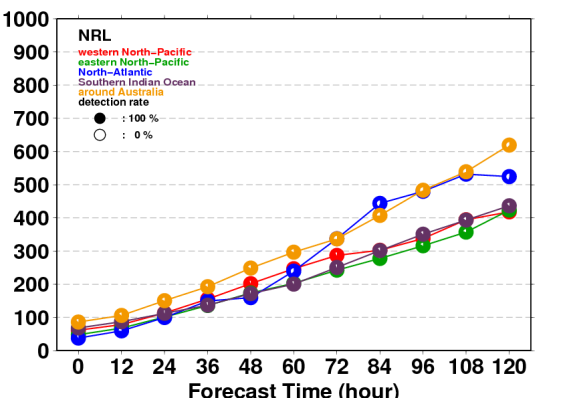 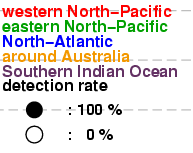 ECMWF, Met Office and NCEP provide accurate TC track forecast for all basins.
The error dispersions by NCEP, JMA and CMC are relatively small.
24
[Speaker Notes: ECMWF, Met Office and NCEP provide accurate TC track forecast for all basins.
The error dispersions by NCEP, JMA and CMC are relatively small.]
Transition of T+72 position error over decade(s)
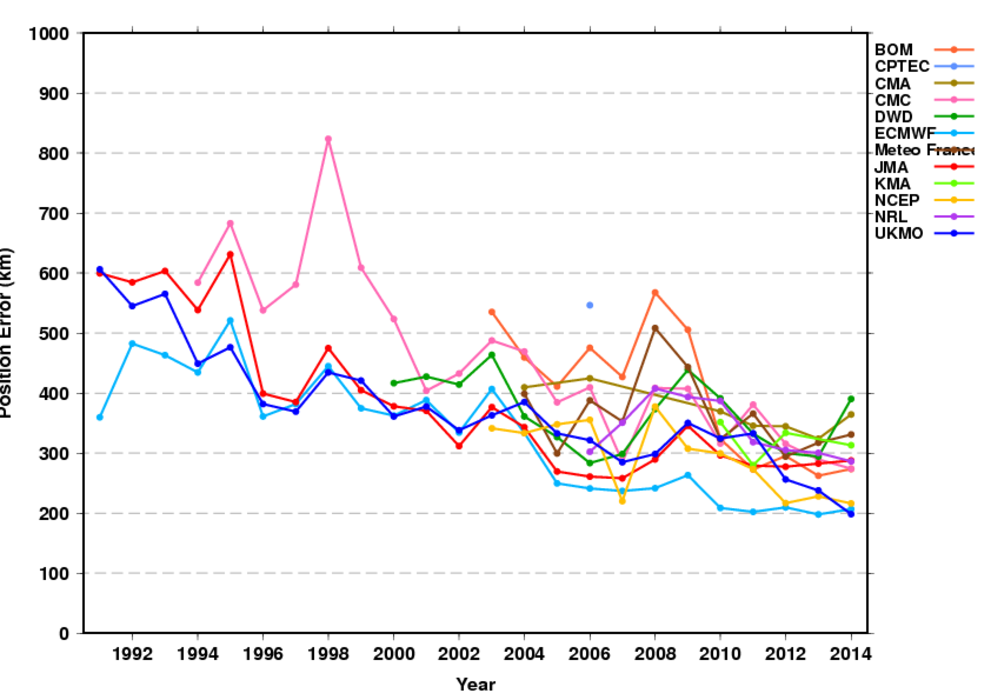 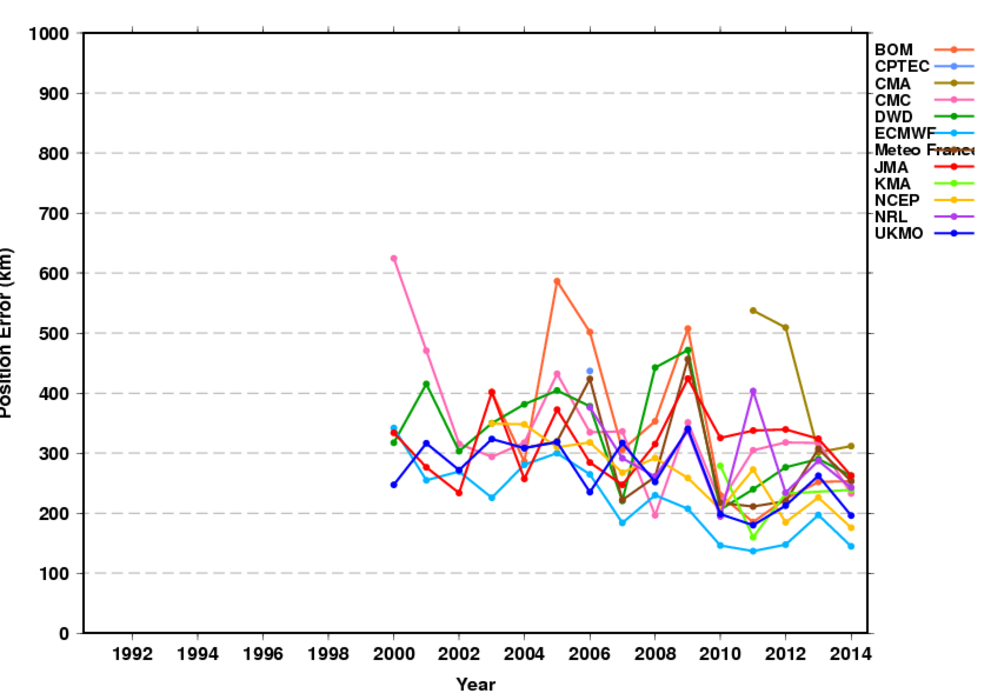 WNP
ENP
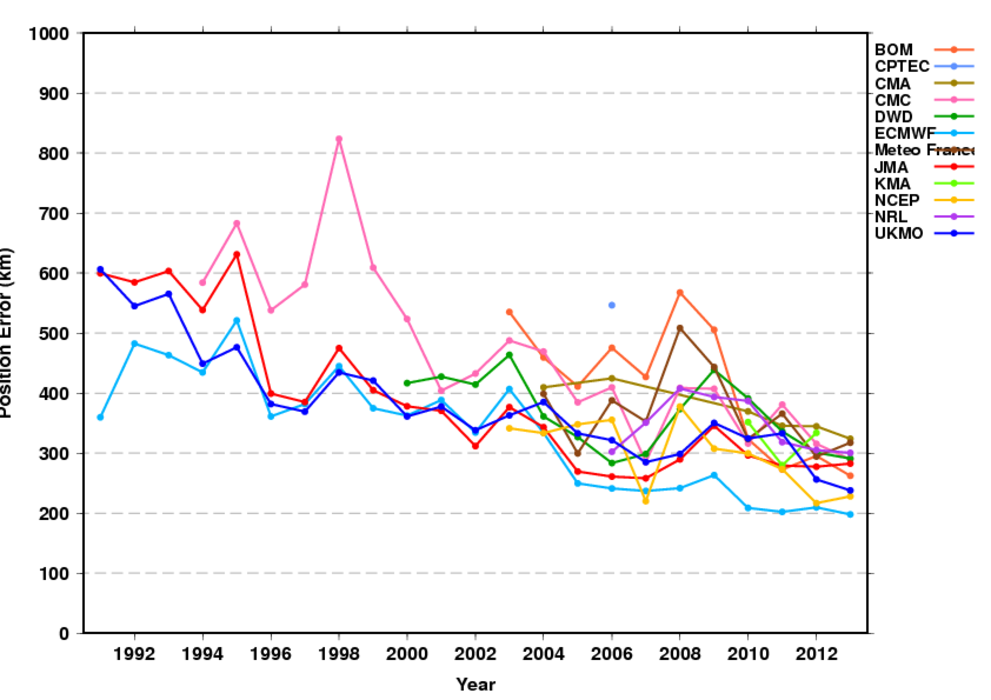 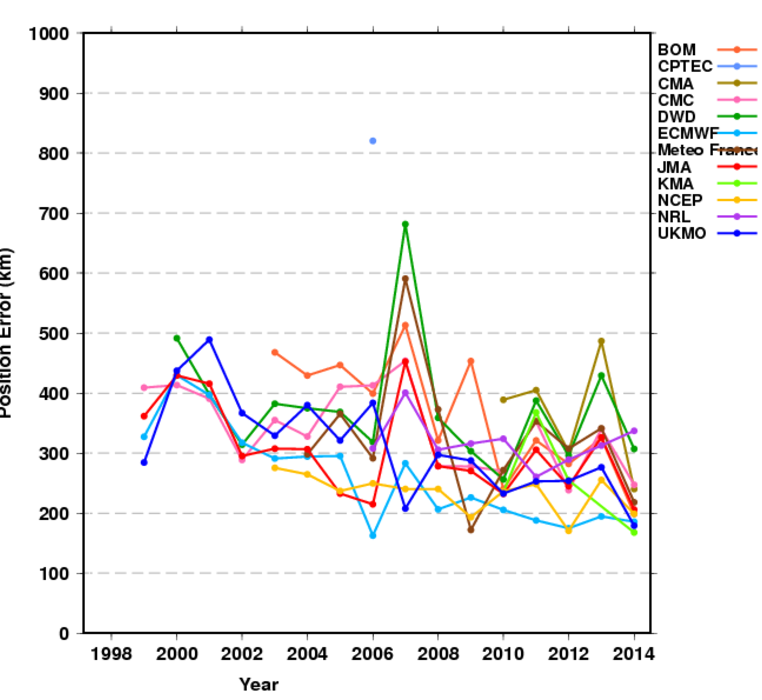 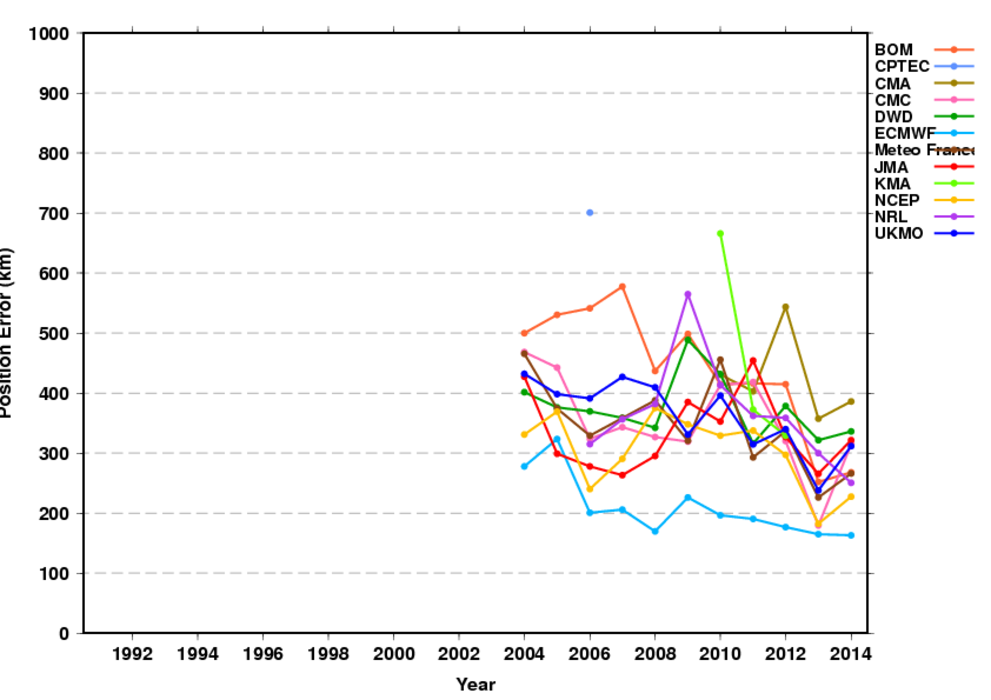 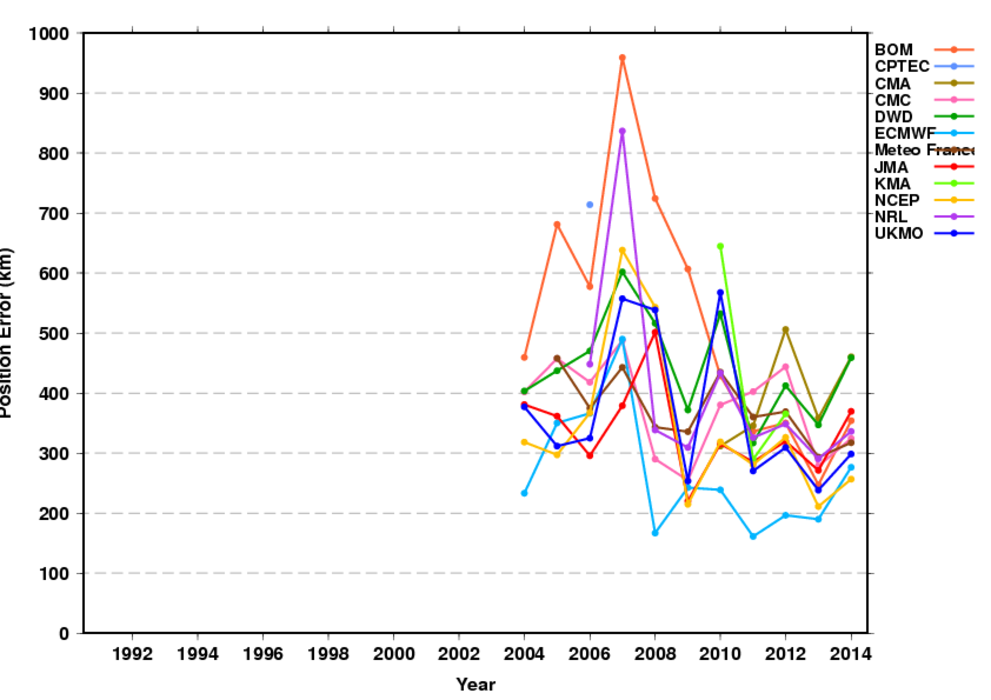 NAT
SIO
AUR
Recent improvements of Met Office and NCEP are quite significant in WNP region.
The forecast for TCs in SIO region in 2014 was more difficult than that in 2013 for almost all centres except ECMWF.
25
[Speaker Notes: Recent improvements of Met Office and NCEP are quite significant in WNP region.
The forecast for TCs in SIO region in 2014 was more difficult than that in 2013 for almost all centres except ECMWF.]
TC intercomparison website is now available!
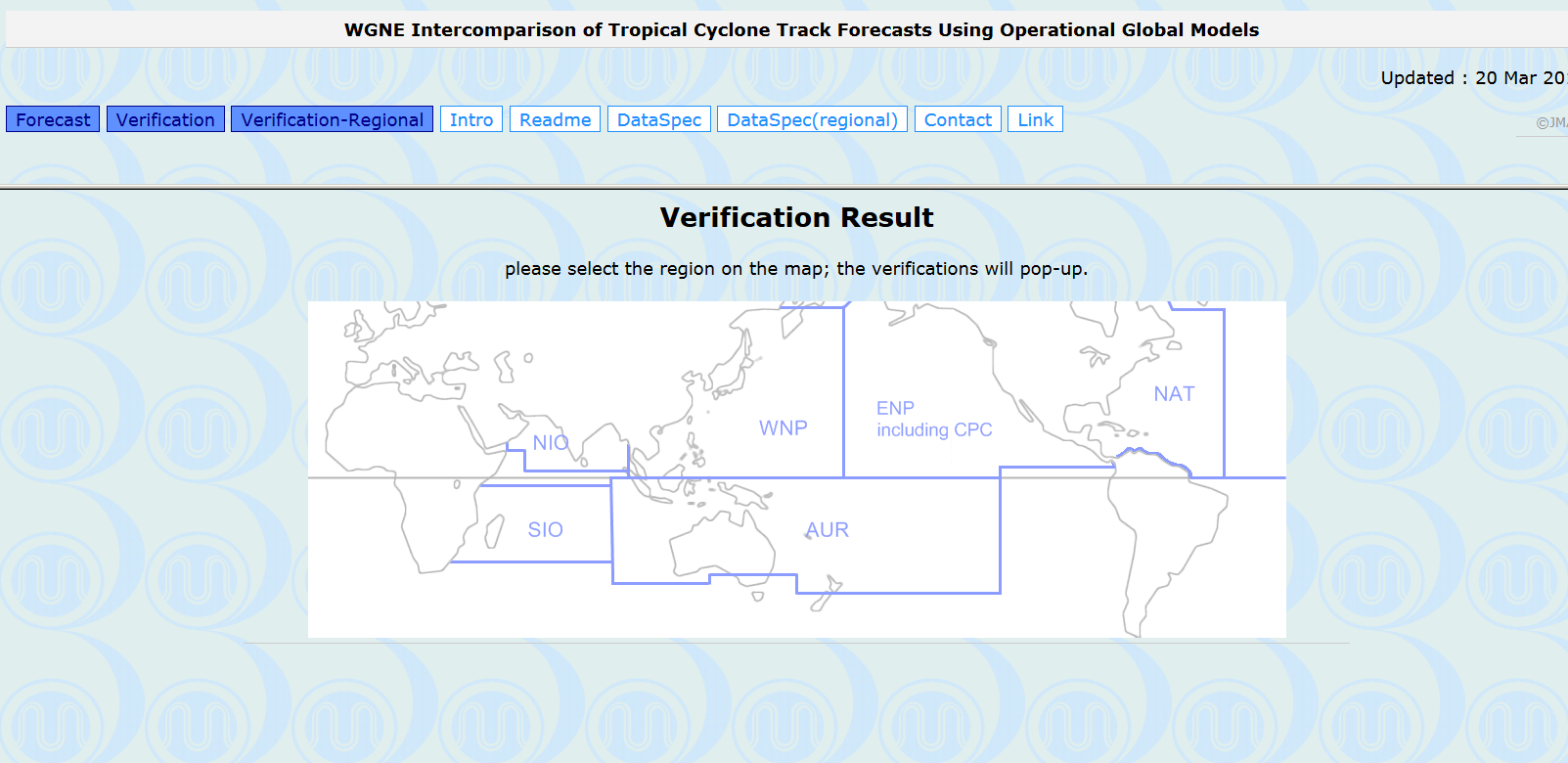 <http://nwp-verif.kishou.go.jp/wgne_tc/index.html>
Login ID: verif   
Password: wgne2015 (beyond xx April 2016)
Contact:
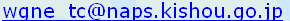 26
Standard Verification
Verification of Regional Models
27
Specification of Regional Models
[Speaker Notes: HWRFは2014年に鉛直層数を43→61層へと増強した。]
Position Error of homogeneous samples(2014)
JMA
MSM/GSM(WNP)
RDAPS/GDAPS(WNP)
KMA
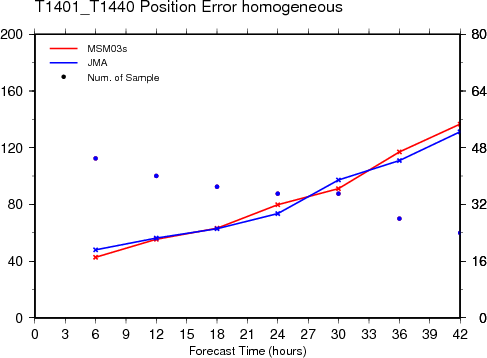 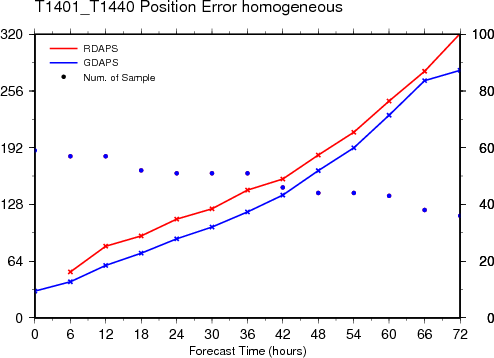 HWRF/GFS(ENP)
HWRF/GFS(NAT)
NCEP
NCEP
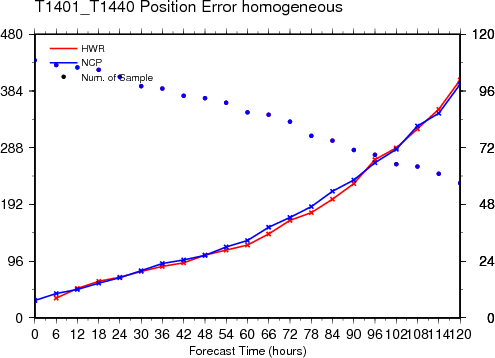 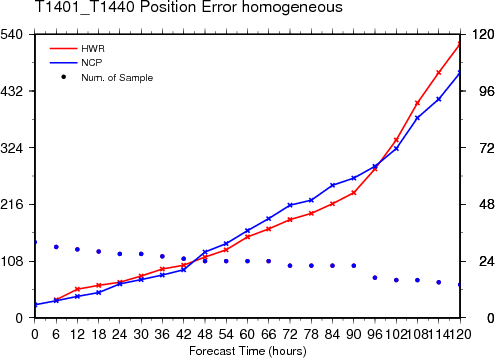 Position errors of regional model in 2014 are almost as same as those of global model which provides initial and boundary conditions.
[Speaker Notes: 進路誤差の等サンプル検証の結果。

KMAは若干全球モデルの方が精度が良いが、
他は全球と領域モデルで進路誤差に大きな差は見られず、
傾向・精度は全球も領域も大きく違わない。]
Position Error of homogeneous samples(2013)
MSM/GSM(WNP)
JMA
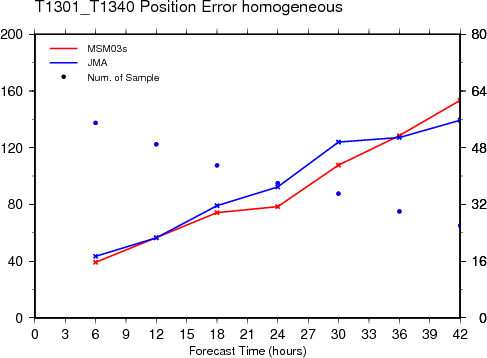 HWRF/GFS(ENP)
HWRF/GFS(NAT)
NCEP
NCEP
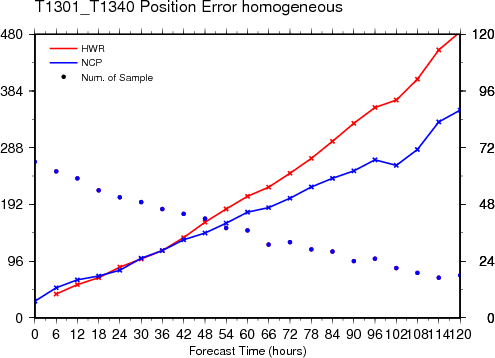 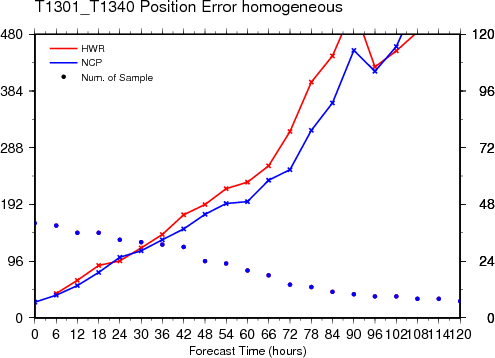 In 2013, position errors of JMA regional model in 2013 are smaller than those of global model, while those of NCEP regional model  are larger over about T+48.
[Speaker Notes: 2013年の進路誤差の等サンプル検証の結果（KMAは昨年はデータ提供なし）。

JMAは2013年、2014年で大きな違いは見られない。

HWRFは予報後半で全球より誤差が大きくなっていたが、
2014年は予報期間を通してほぼ同等の精度となった。]
Position Error of homogeneous samples(2014)
Meteo France
ALADIN/ARPEGE(SIO)
ALADIN/IFS(NAT)
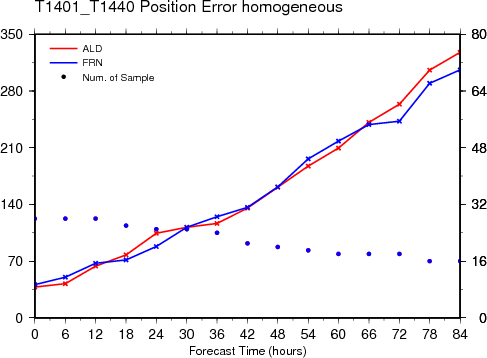 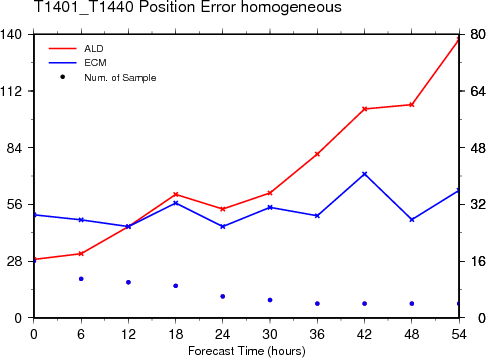 Position Error of homogeneous samples(2013)
Meteo France
ALADIN/ARPEGE(SIO)
ALADIN/IFS(NAT)
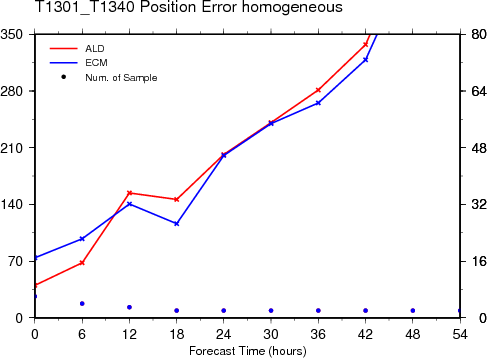 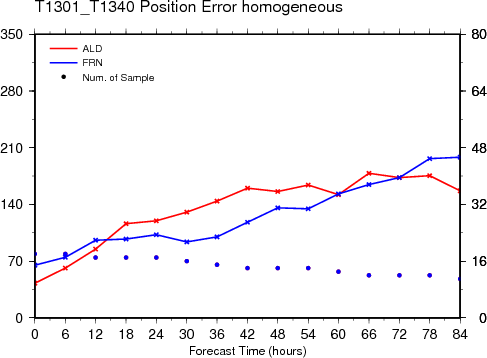 In 2013, position errors of ALADIN was larger than those of ARPEGE, but they are almost equal in 2014 in SIO region.
[Speaker Notes: 進路誤差の等サンプル検証の結果。

SIO領域では他のセンター同様に進路誤差の傾向・精度について全球も領域も大きく違わないが、
NAT領域はサンプル数が少ないためかそのような傾向はみられない。]
Intensity RMSE of homogeneous samples(2014)
JMA
MSM/GSM(WNP)
RDAPS/GDAPS(WNP)
KMA
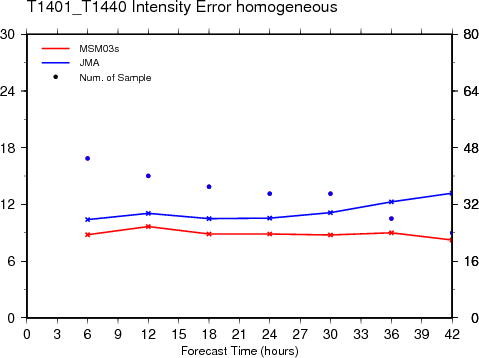 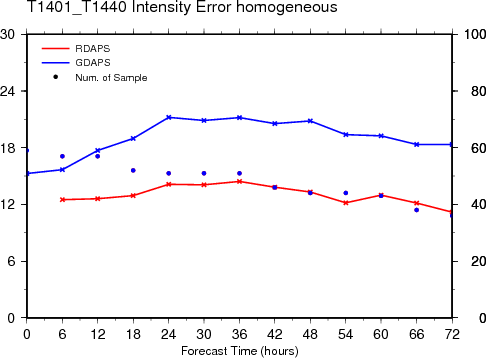 HWRF/GFS(ENP)
HWRF/GFS(NAT)
NCEP
NCEP
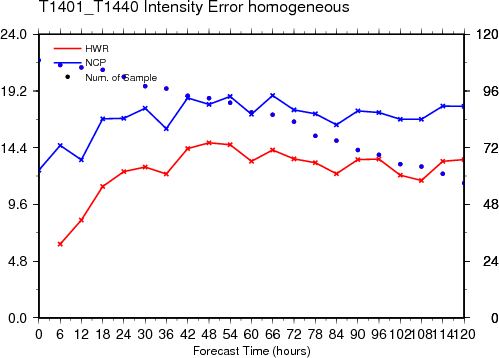 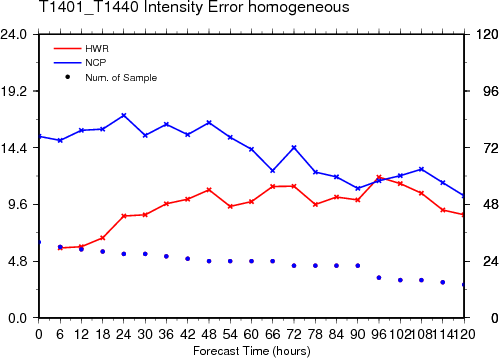 RMSE of intensity of regional model is smaller than those of global model which provides initial and boundary condition in 2014.
[Speaker Notes: 強度誤差の等サンプル検証の結果。

いずれのセンターも強度誤差では概ね領域モデルの方が誤差が小さくなっている。]
Intensity Error of homogeneous samples(2013)
JMA
MSM/GSM(WNP)
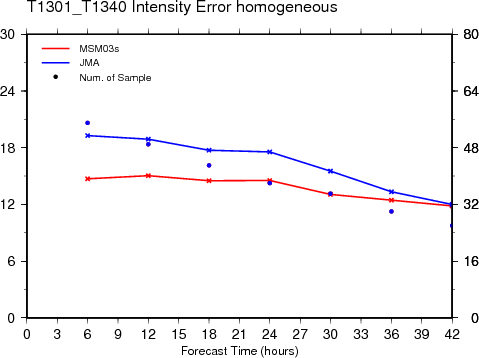 HWRF/GFS(ENP)
HWRF/GFS(NAT)
NCEP
NCEP
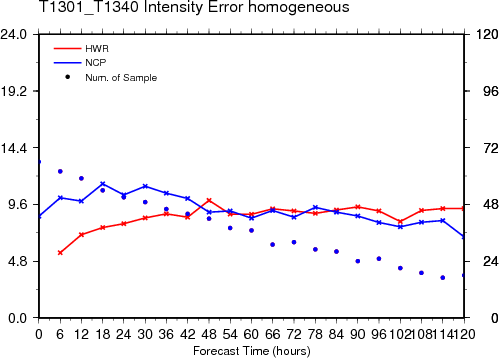 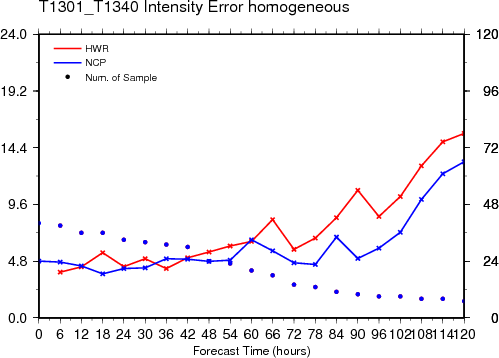 In 2013, the difference of RMSE of intensity of regional model and those of global model was not very large.
[Speaker Notes: 2013年の強度誤差の等サンプル検証の結果（KMAは昨年はデータ提供なし）。

JMAでは予報後半でGSM・MSMは同程度の誤差となるが、2014年は後半でもMSMの方が誤差が小さい

HWRFについて全球より強度誤差の優位性があるのは
2013年はENP領域の予報前半だけだったが、
2014年はどちらの領域も予報期間を通して領域モデルの方が良くなっている。]
Intensity RMSE of homogeneous samples(2014)
Meteo France
ALADIN/ARPEGE(SIO)
ALADIN/IFS(NAT)
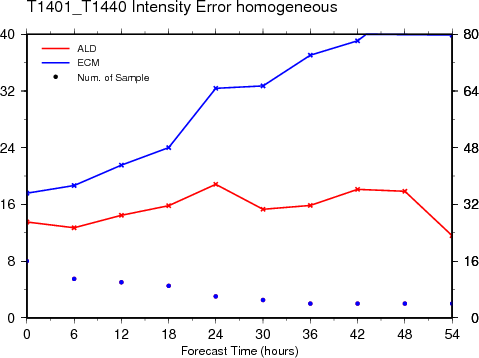 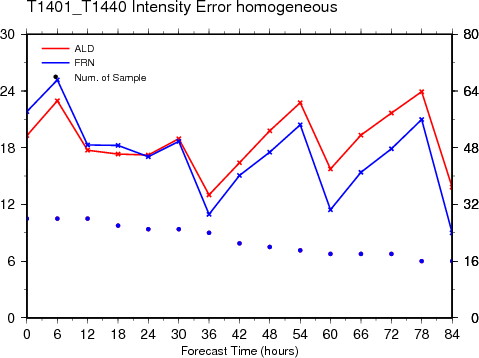 Intensity Error of homogeneous samples(2013)
Meteo France
ALADIN/ARPEGE(SIO)
ALADIN/IFS(NAT)
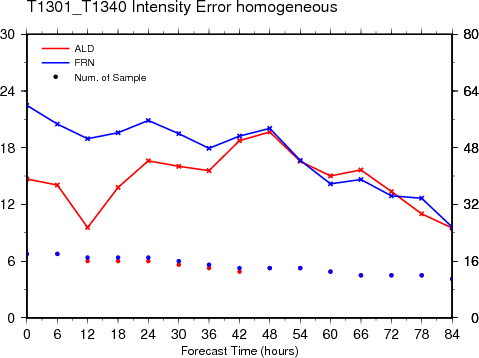 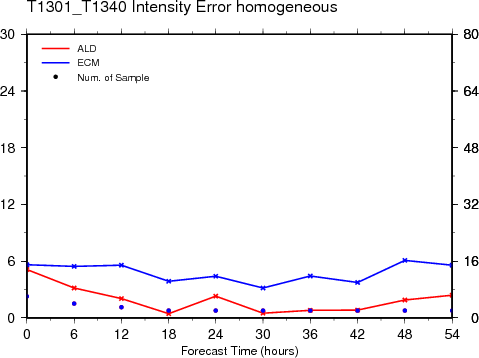 IALADIN in NAT region shows better performance of intensity forecast both in 2013 and 2014, while the performance in SIO region in 2014 is different from that in 2013.
[Speaker Notes: 強度誤差の等サンプル検証の結果。

SIO領域では全球と領域モデルであまり大きな差はなく、
予報後半は領域モデルの方が誤差が大きくなっている。
NAT領域は領域モデルの方が誤差が小さいが、サンプル数が少ないことに注意。]
ADDITIONAL VERIFICATION
Probability of False Alarm
35
Verification Method
Cyclone Detection using MSLP and 850 hPa winds
Interpolate all forecast fields to 1.25x1.25 lat-lon grids
Search grid points where
      - mean sea-level pressure (MSLP) becomes minimum within 500 km radius, 
      - its minimum value is at least 0.5 hPa less than average MSLP within 500 km radius, and
      - average 850 hPa relative vorticity within 300 km is larger than 30x10-6 s-1
         (opposite sign for Southern Hemisphere)
Domain and Period
       WNP, ENP, NAT :  May 1, 2014 to November 30, 2014
        SIO, AUR :  December 1, 2013 to March 31, 2014
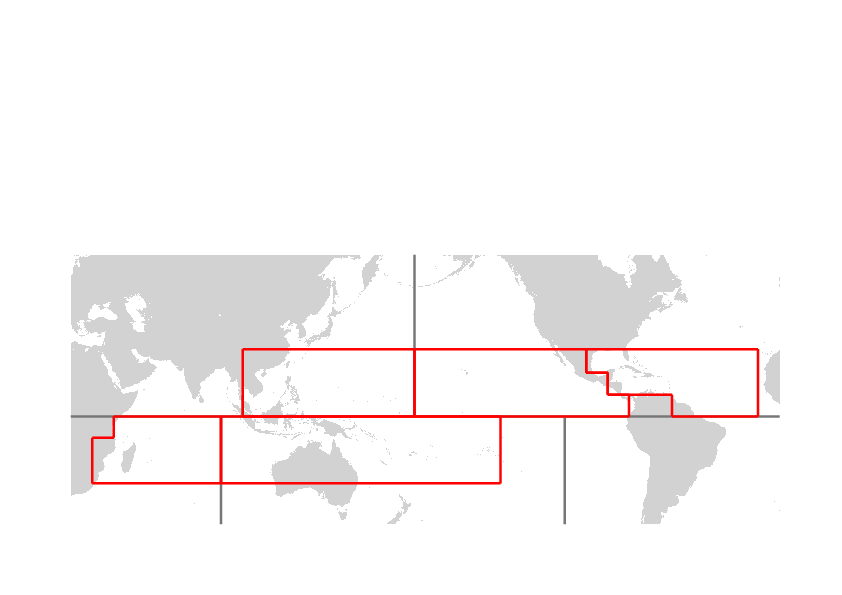 WNP
NAT
ENP
SIO
AUR
Probability of False Alarm (FAR: False Alarm Ratio)
FAR = FX / (FO + FX)
Success Ratio (SR)
SR = 1 - FAR
36
Probability of False Alarm
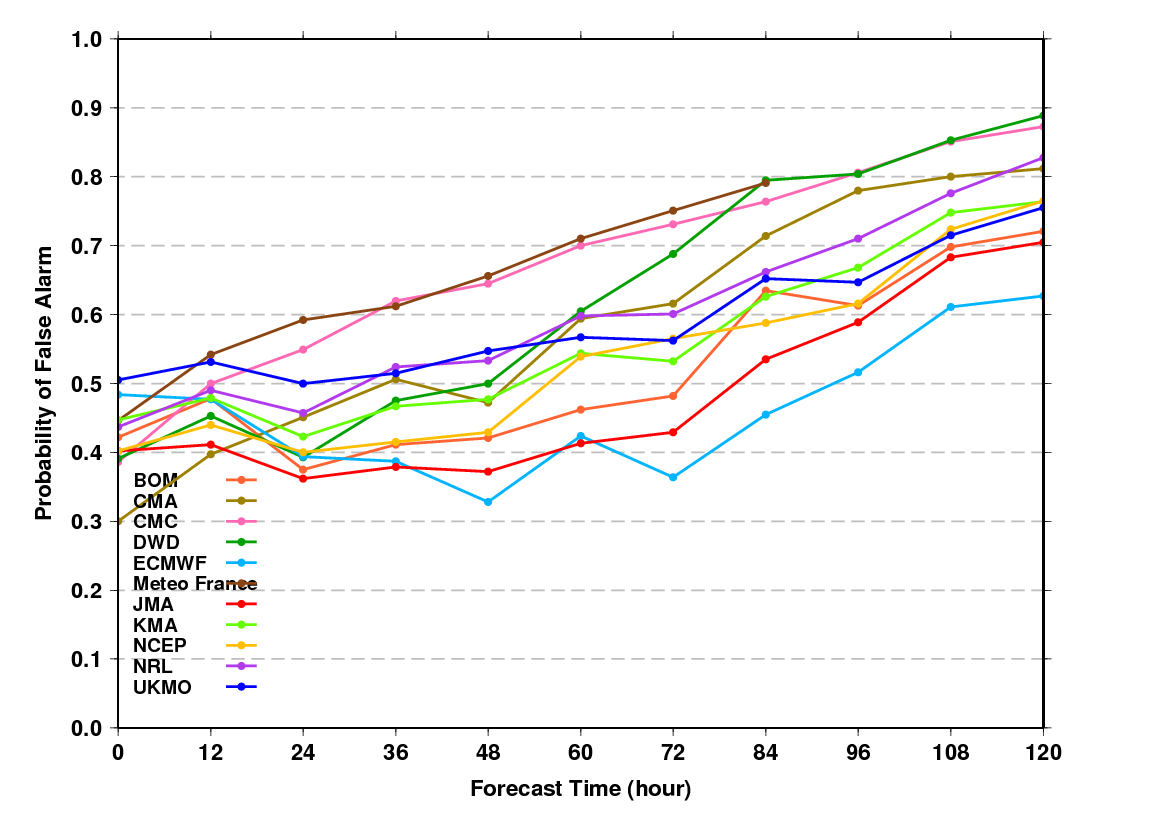 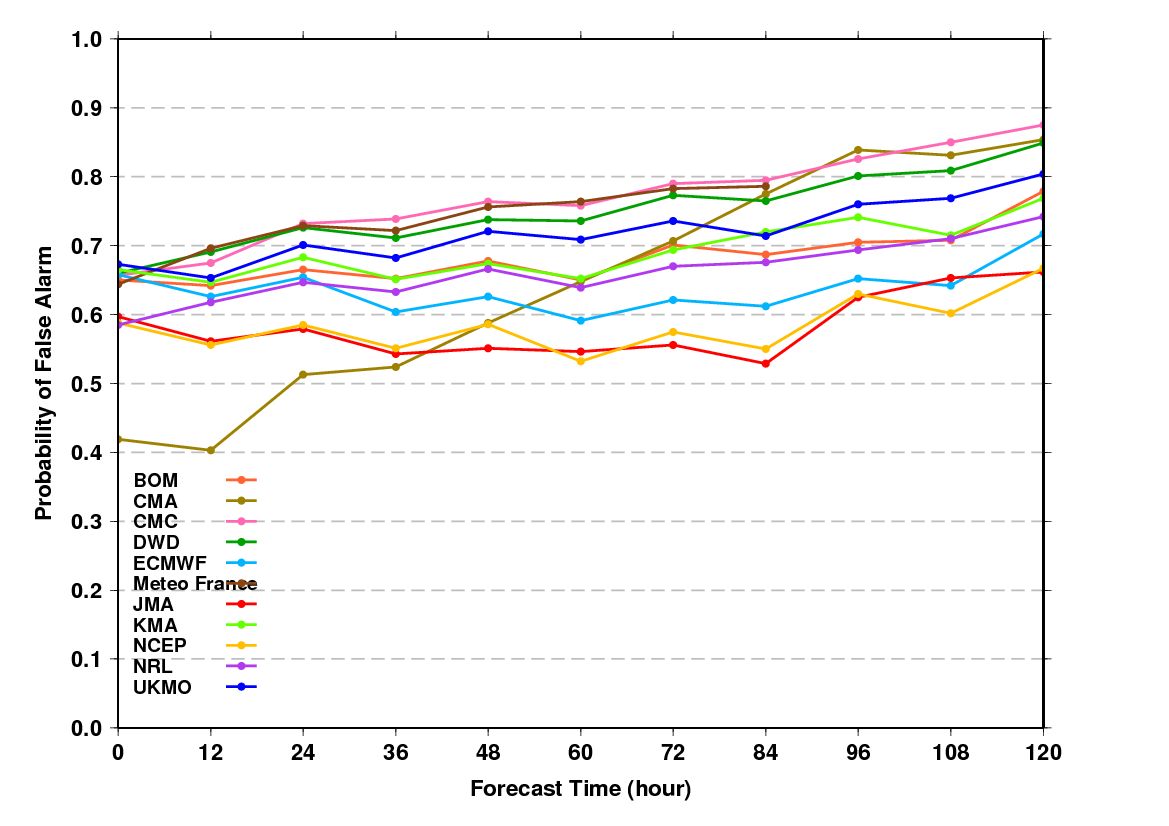 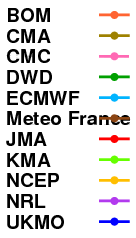 ENP
WNP
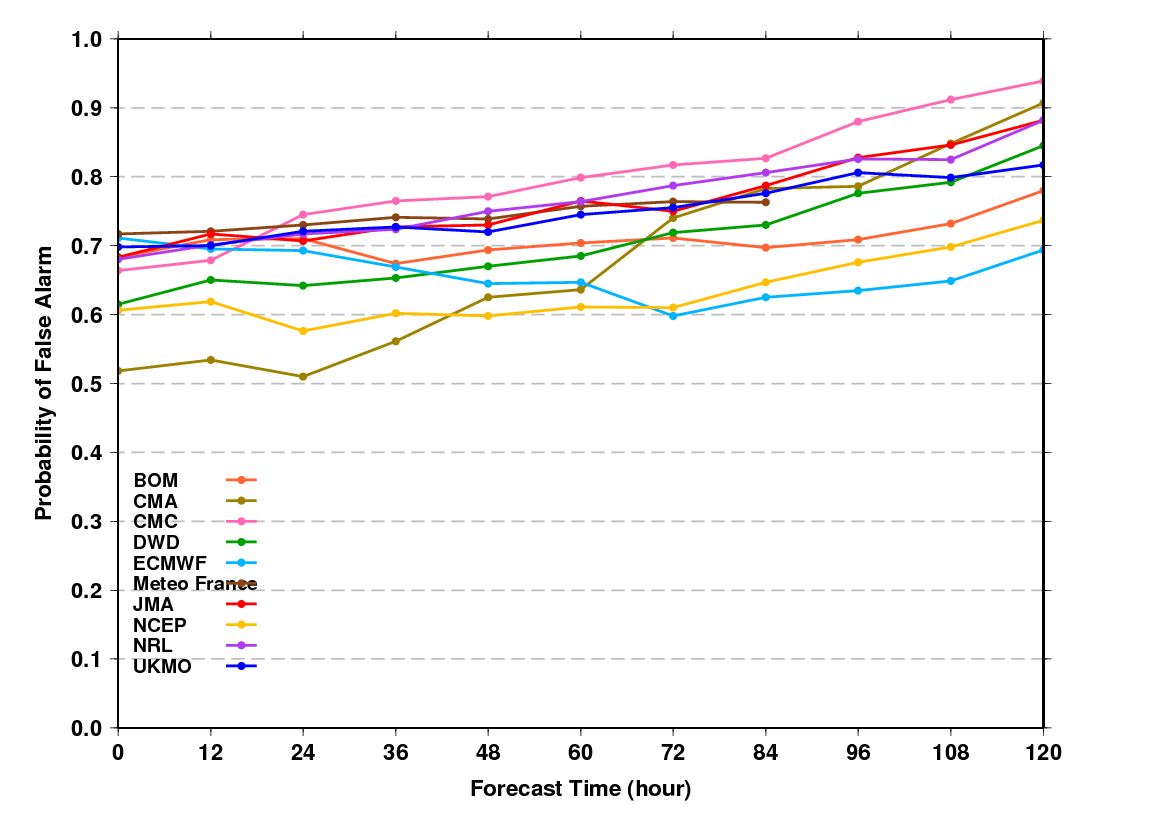 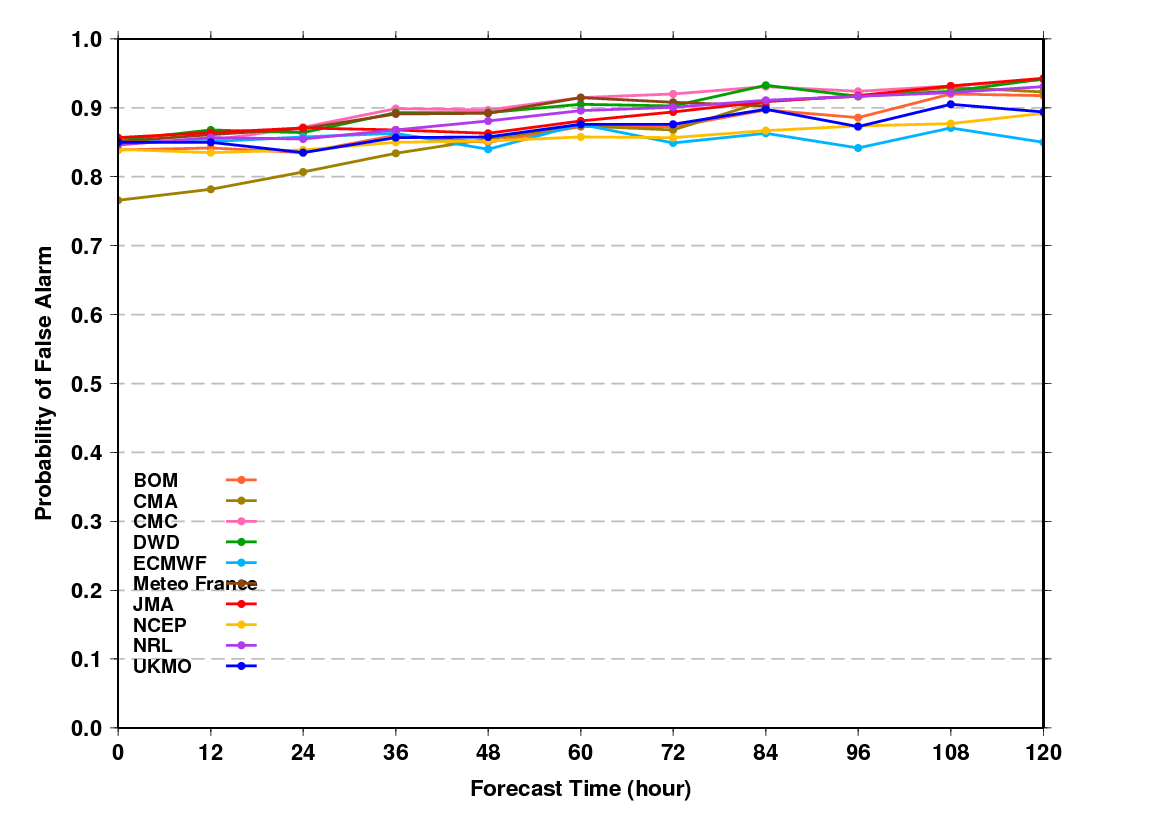 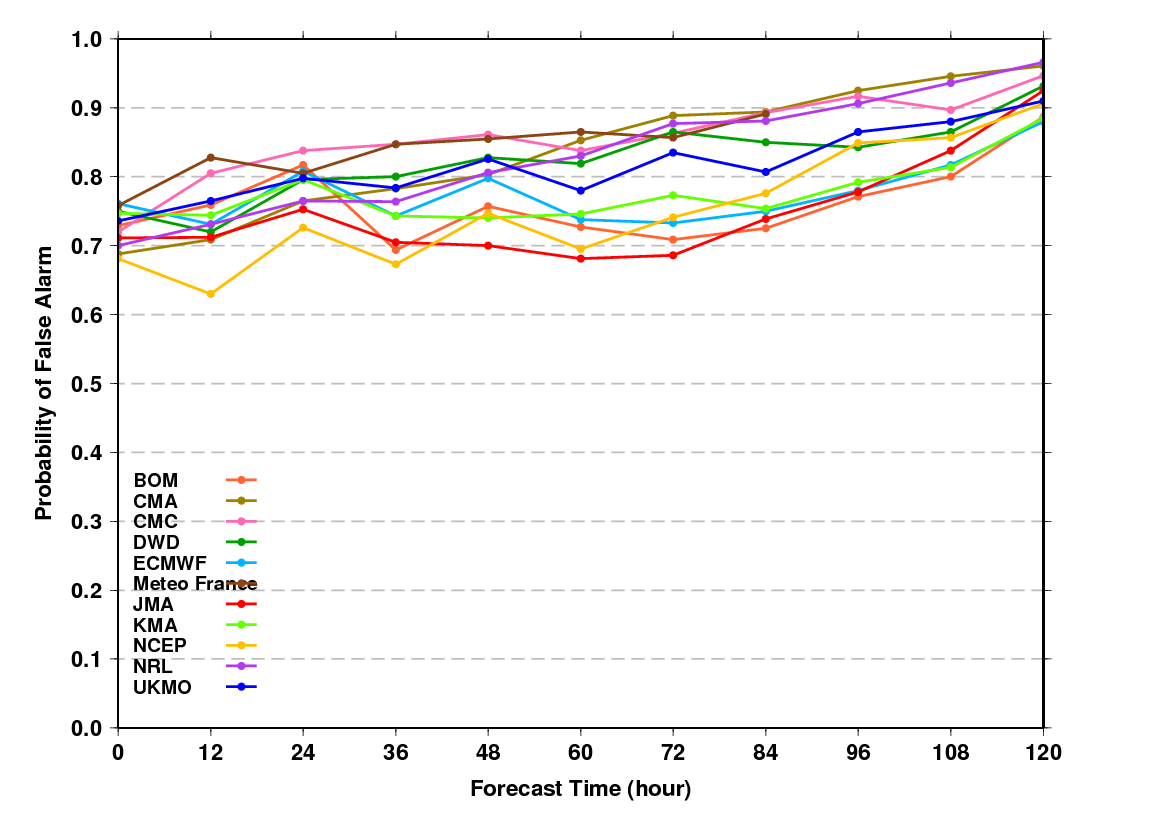 NAT
SIO
AUR
ECMWF achieved best performance of False Alarm and JMA, BoM and NCEP follow in WNP and NAT region. JMA and NCEP achieved best performance of False Alarm in ENP region and ECMWF follows.
The discrepancy of False Alarm in AUR is relatively small. CMA shows small False Alarm before T+12-24.
37
[Speaker Notes: ECMWF achieved best performance of FAR and JMA, BoM and NCEP follow in WNP and NAT region.
JMA and NCEP achieved best performance of FAR in ENP region and ECMWF follows.
The discrepancy of FAR in AUR is relatively small.
CMA shows small FAR before T+12-24.]
Detection Rate – Success Ratio diagram (FT +72)
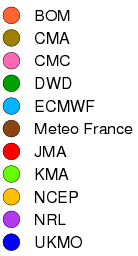 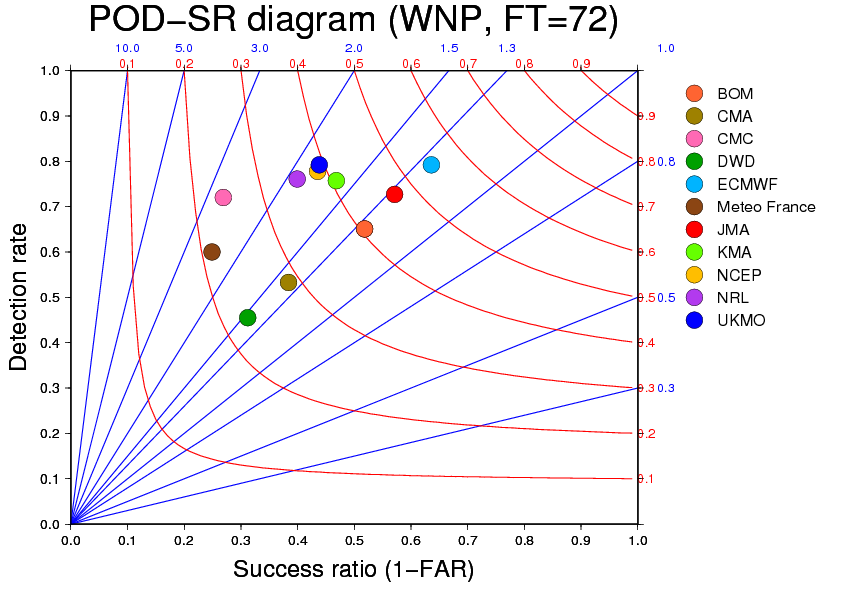 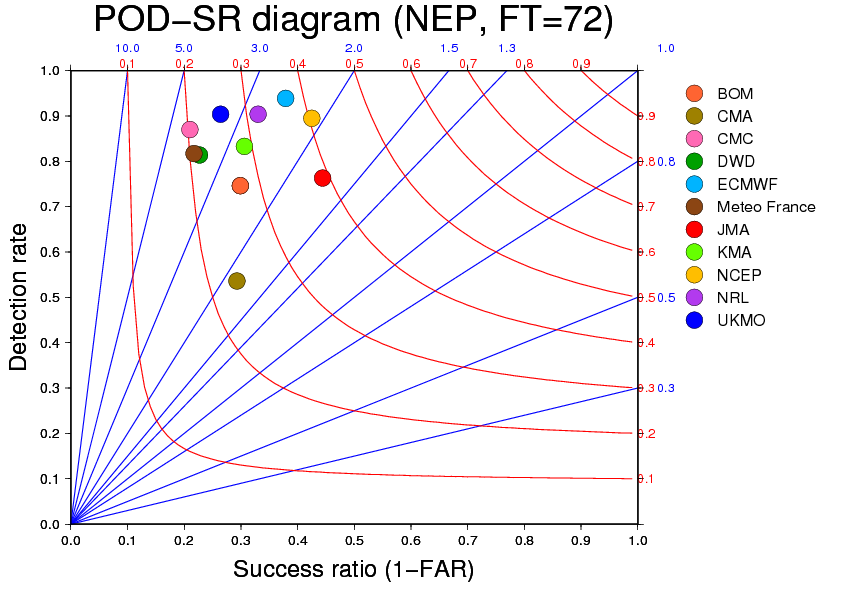 better
WNP
ENP
Critical Success Index
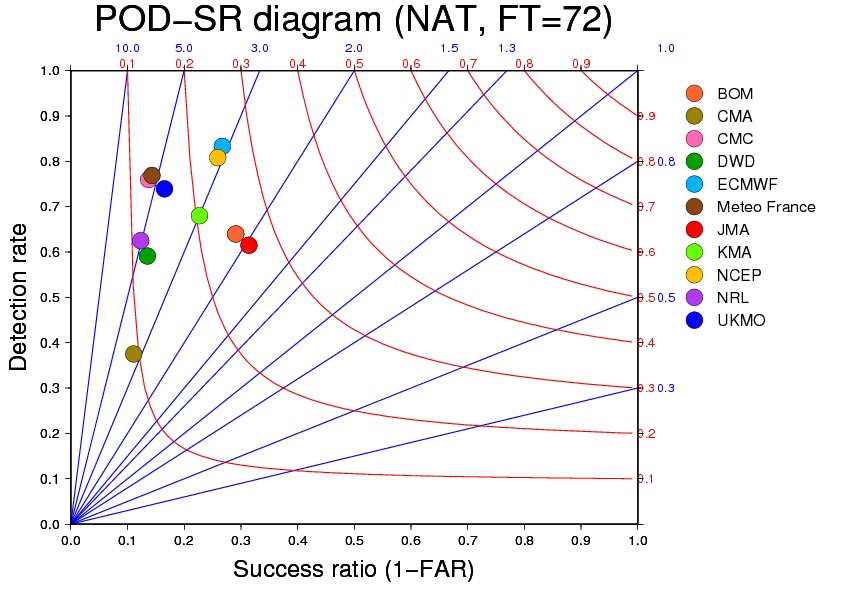 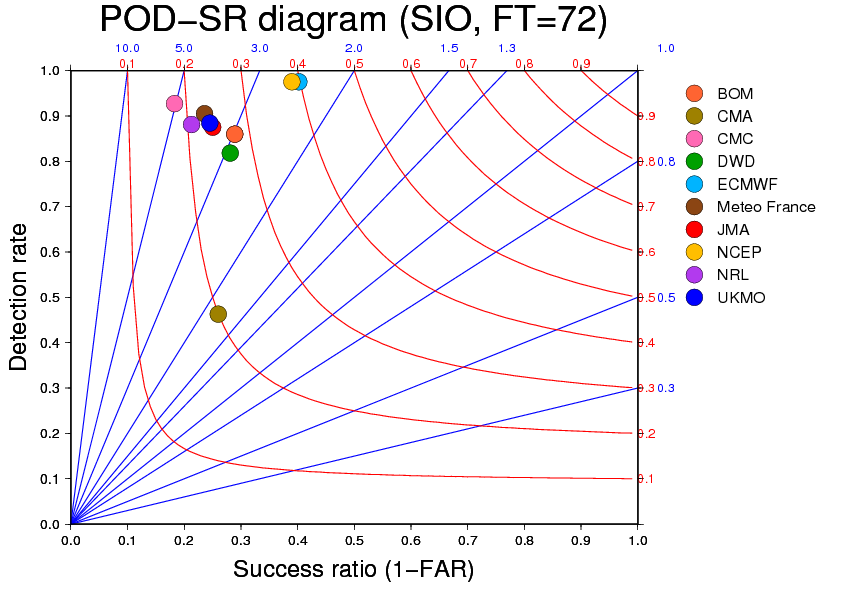 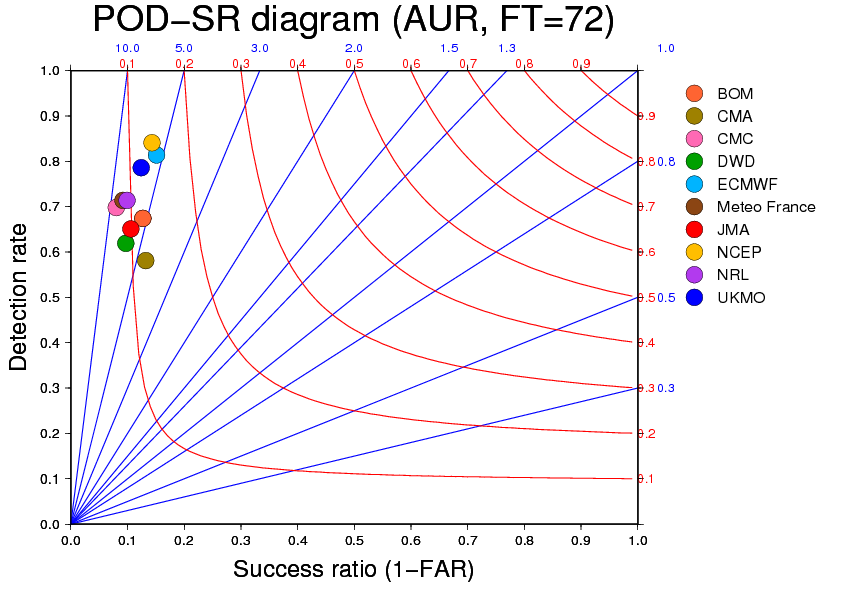 Bias
NAT
SIO
AUR
ECMWF achieved best performance in WNP and JMA and BoM follows.
All centres have large bias especially in AUR and NAT regions.
38
[Speaker Notes: ECMWF achieved best performance in WNP and JMA and BoM follows.
All centres have large bias especially in AUR and NAT regions.]
ADDITIONAL VERIFICATION
Tropical Cyclone size verification
39
Tropical cyclone size verification
Motivation: TC size such as gale-/hurricane force wind area is important factor for disaster preparedness. However, there are few documents/studies on TC size verification. So, the purpose of this investigation is to quantify; 
How do the TC size in the analyses differ between the models? 
What kind of relationship between TC size, central pressure and central pressure departure from besttrack at initial in the models?

TC size: RMW (radius of maximum wind speed) and R34 (34knots radius) is calculated from azimuthally averaged tangential wind speed at 850hPa.
Data: Western north pacific on 2014 season.
Case: TCs which intensity reached tropical storm (TS) with the maximum sustained wind of 34 knots or stronger are set as targets for this verification.
Scatter diagram between CP and RMW (FT+0)
(km)
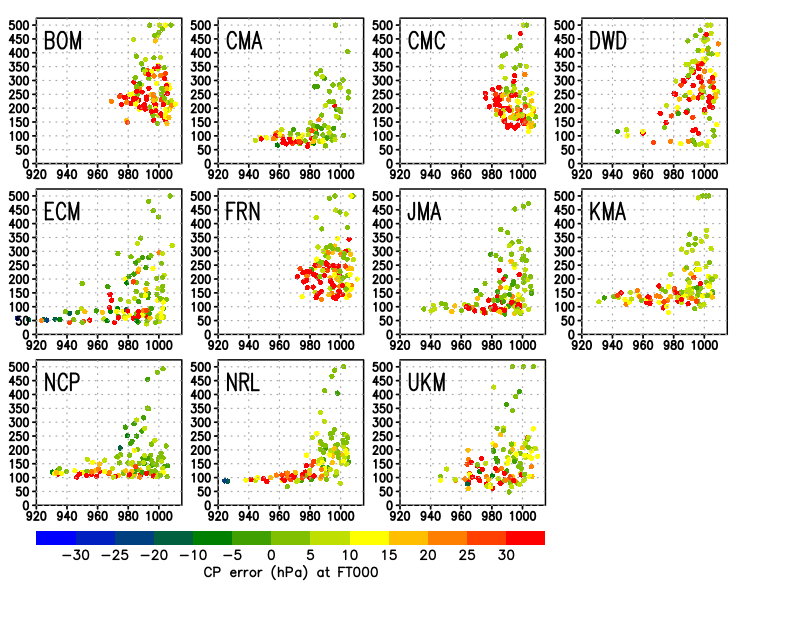 X-axis: central pressure at initial.
Y-axis: RMW at initial.
Color: central pressure departure from besttrack.
(hPa)
There is a large discrepancy of RMW among models. ECMWF reproduces smallest RMW followed by  JMA and UKMO. BOM, CMC and FRN show large RMW with large initial central pressure difference.
Note:  the result depend on the horizontal resolution of model and product data.
Scatter diagram of RMW w.r.t. ECMWF(FT+0)
(km)
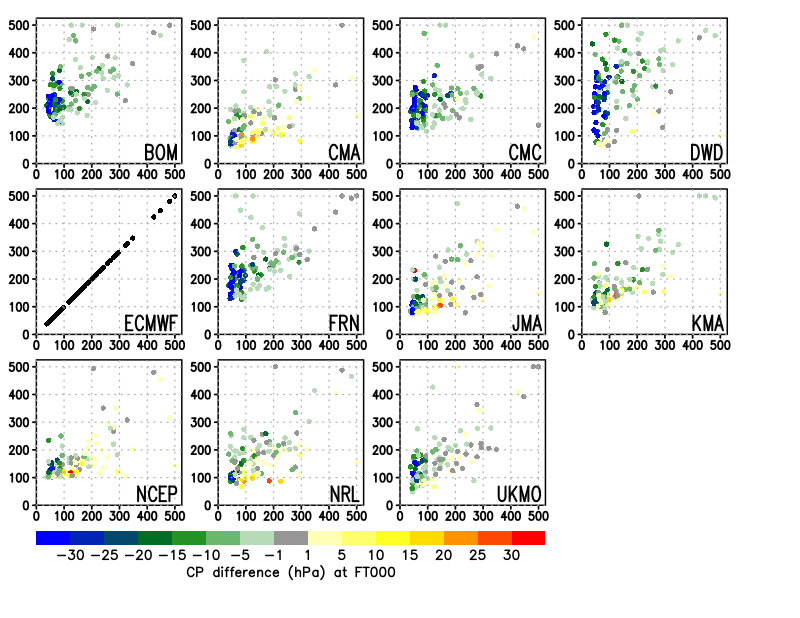 X-axis: RMW for ECMWF at initial.
Y-axis: RMW for each model at initial.
Color: central pressure difference  between ECMWF and each model.
(km: ECMWF)
There is a large discrepancy of RMW with regards to ECMWF. BOM, CMC, FRN tends to become larger RMW than that of ECMWF. CMA, JMA, NCEP, NRL shows deeper central pressure at initial when RMW is smaller than that of ECMWF.
Scatter diagram between CP and R34 (FT+0)
(km)
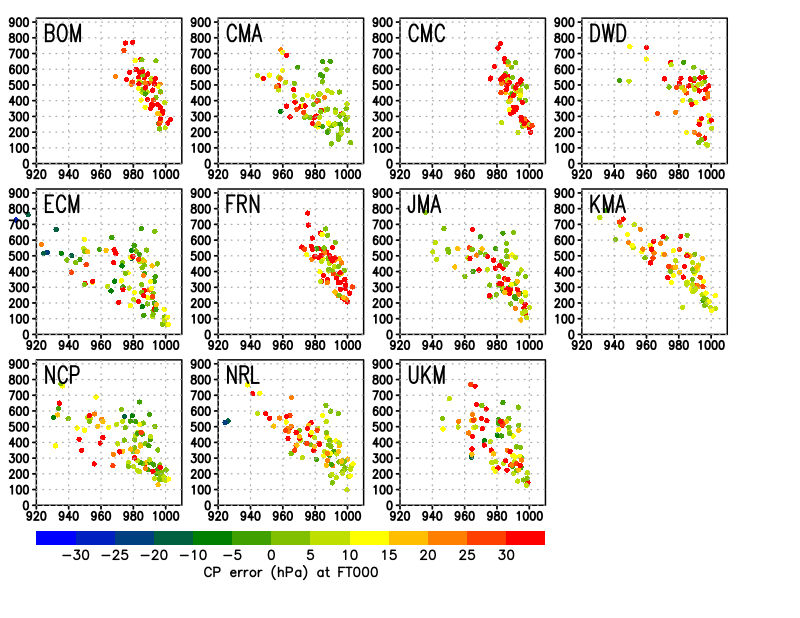 X-axis: central pressure at initial.
Y-axis: R34 at initial.
Color: central pressure departure from besttrack.
(hPa)
Compared to the RMW, difference in R34 among models is small. BOM, CMC, FRN, KMA show linear relationship between CP & R34. ECMWF, JMA, NCEP, UKMO express a wide horizontal scale of R34 for the same intensity. There is no clear relationship between R34 and central pressure departure from besttrack at initial.
Scatter diagram of R34 w.r.t. ECMWF(FT+0)
(km)
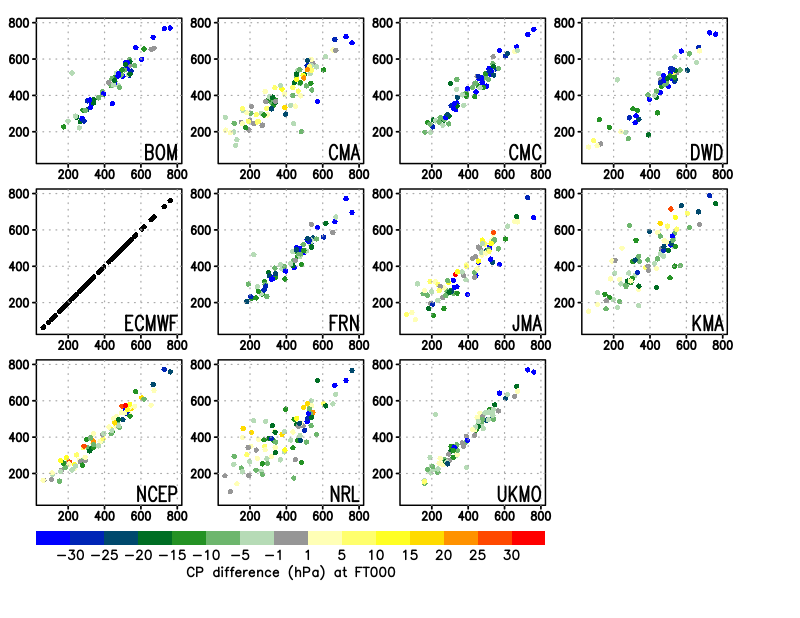 X-axis: R34 for ECMWF at initial.
Y-axis: R34 for each model at initial.
Color: central pressure difference  between ECMWF and each model.
(km: ECMWF)
Compared to the RMW, R34 at each model is consistent with that of ECMWF. BOM, CMC, FRN, NCEP, UKMO is linear relationship with ECMWF. CMA, KMA, NRL have a relatively large difference from ECMWF.
Future plan
Paper submission to BAMS
45
Paper submission for publication in BAMS
As the WGNE marks 25 years since the start of this intercomparison, it is an opportune time to review the achievements of the project, and how much the accuracy of TC track forecasts by the global models has improved over the last quarter century.
Title: 
WGNE Intercomparison of Tropical Cyclone Forecasts by Operational Global Models: A Quarter-Century and Beyond
Schedule
BAMS requires that an Author Proposal be submitted (to the web site) and then approved before a full manuscript will be considered.

A proposal consists of a single abstract of 250 words or less, plus a cover letter of 250 words or less.

A draft abstract and a cover letter are ready, so we plan to submit them once we get a approval from the WGME members.

We plan to submit the manuscript to BAMS before the next session of the WGNE meeting if the proposal is approved by BAMS.
History of the project

Time series of position errors (both globally and in each TC basin)

Benefit of multi-model ensembles

Verification of intensity forecasts and forecasts by regional models

Future challenges to TC track forecasting that have been identified at the 8th WMO International Workshop on Tropical Cyclones (IWTC)